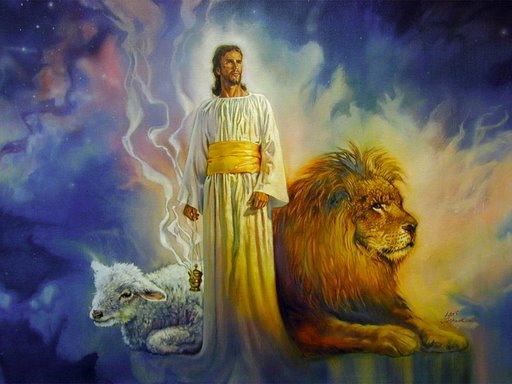 The Revelation of Jesus Christ
A study of the book 
of Revelation
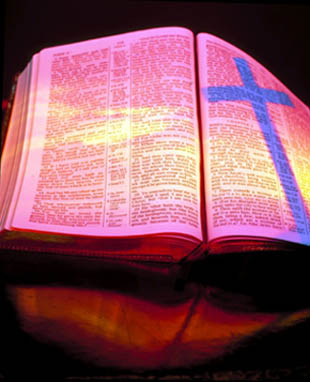 Revelation 20:11-15
“The Great White Throne Judgment”
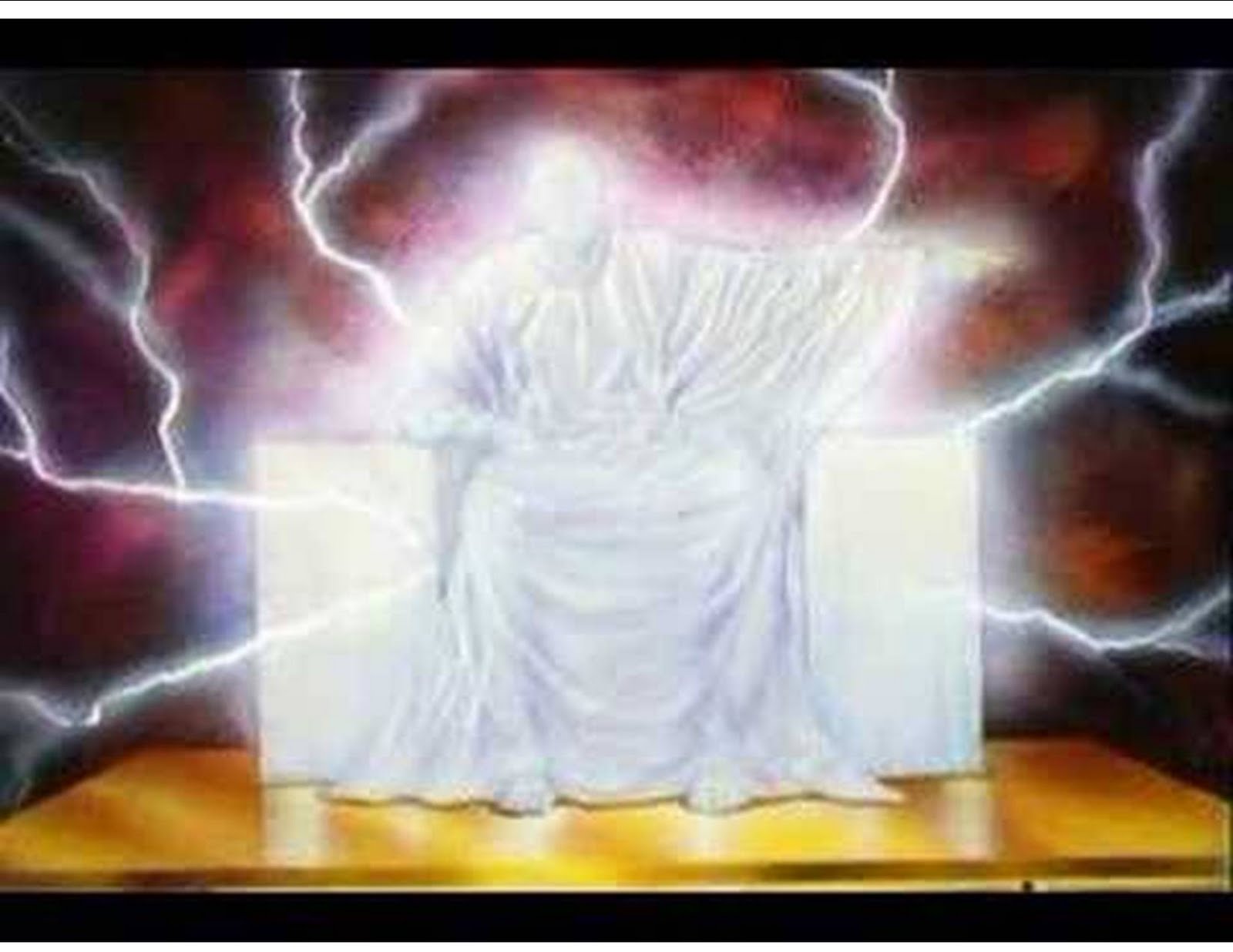 The Great White Throne(Revelation 20:11-15)
“And as it is appointed unto men once to die, but after this the judgment”(Heb. 9:27)
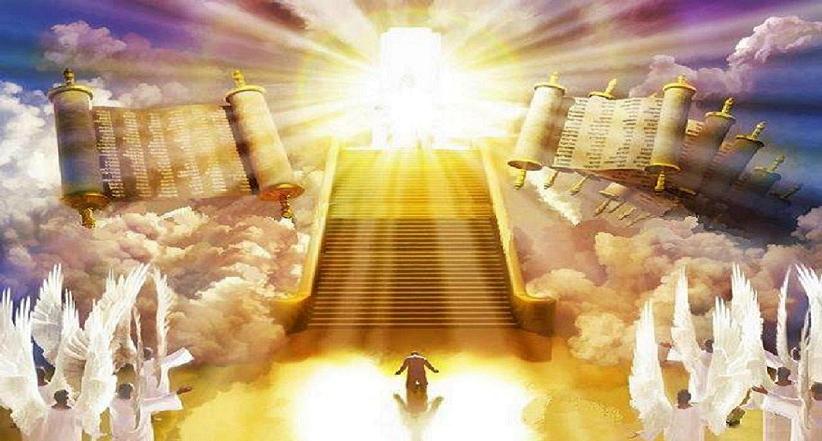 “And I saw a great white throne, and him that sat on it.”
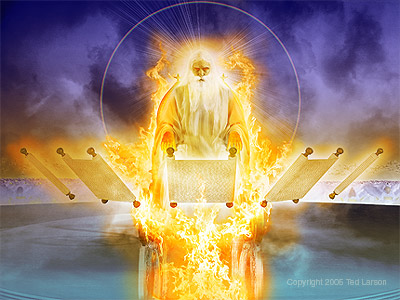 “For the Father judgeth no man, but hath committed all judgment unto the Son.” John 5:22
“From whose face the earth and                                                 the heaven fled away...”
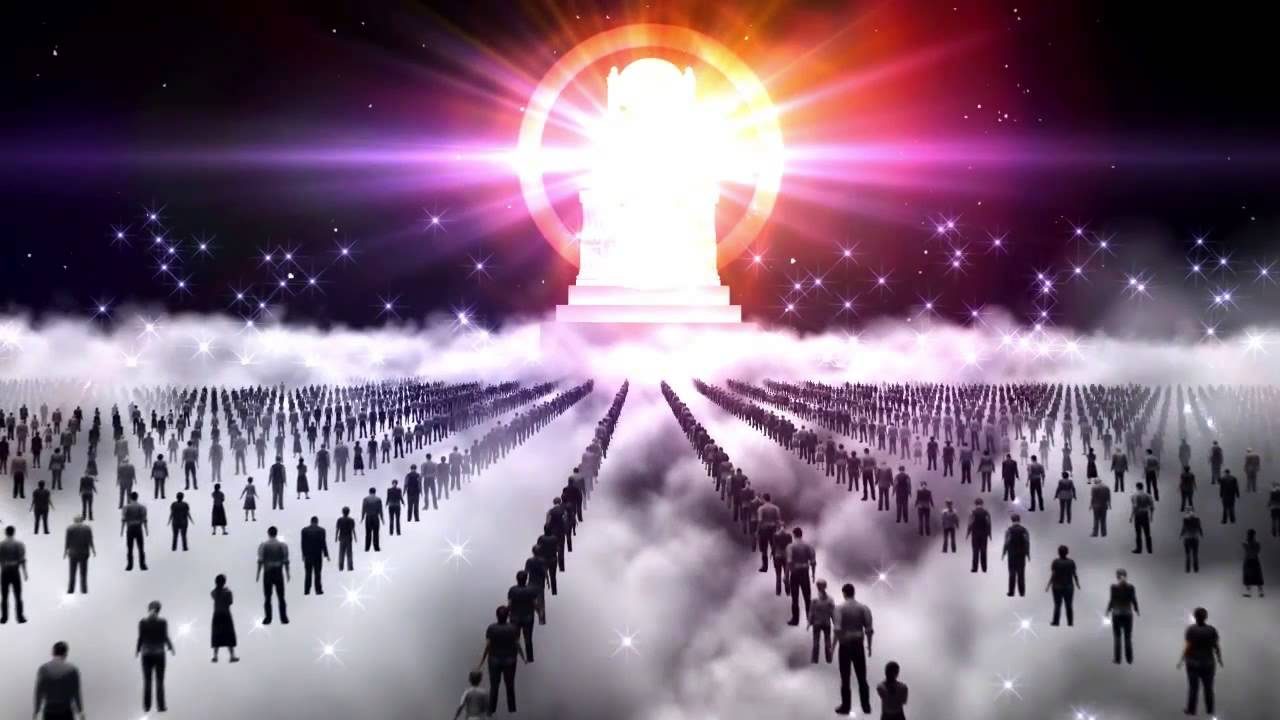 “…and there was found no place for them.”
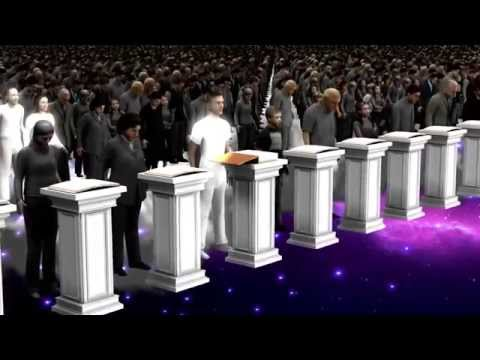 “And I saw the dead, small and 
great, stand before God”
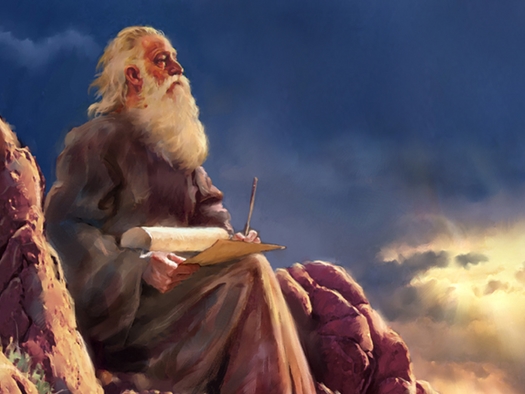 This passage teaches what will happen when unbelievers stand before God in judgment.
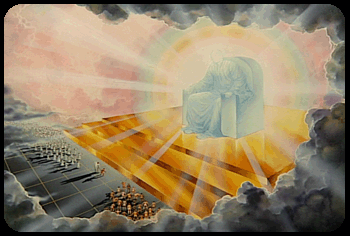 When we read of “the dead” occurring twice in verse 12, and twice in verse 13, we are reading about all the unbelievers who died without Christ. All unbelievers are raised up at the end of the one thousand years to stand before God in judgment.
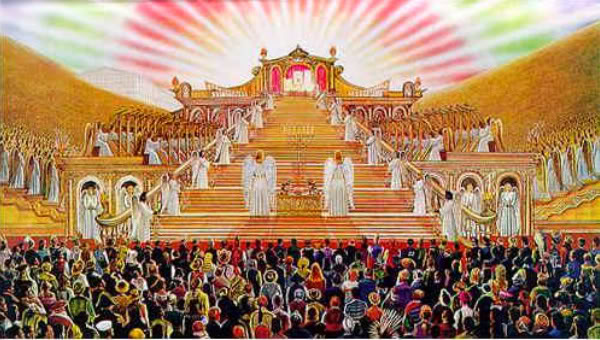 John identifies them as “small and great.”  
Every single unbeliever (non-Christian), small and great, will stand before God.  People who were well-known and people who were not well-known will stand before Him.
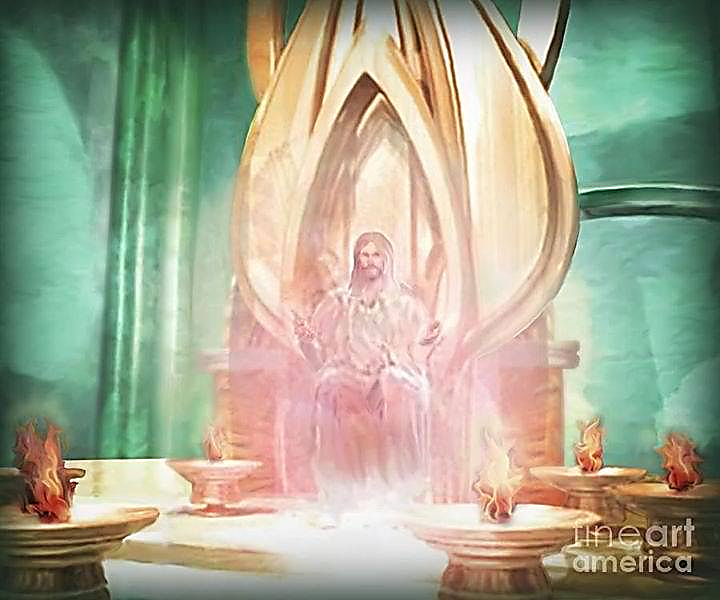 Rom. 2:11 “For there is no respect of persons with God.”
Eph. 6:9 “Neither is there respect of persons with him.”
Col. 3:25 “But he that doeth wrong shall receive for the wrong which he hath done: and there is no respect of persons.”
James 2:1 “My brethren, have not the faith of our Lord Jesus Christ, the Lord of glory, with respect of persons.”
1Peter 1:17 “And if ye call on the Father, who without respect of persons judgeth according to every man's work.”
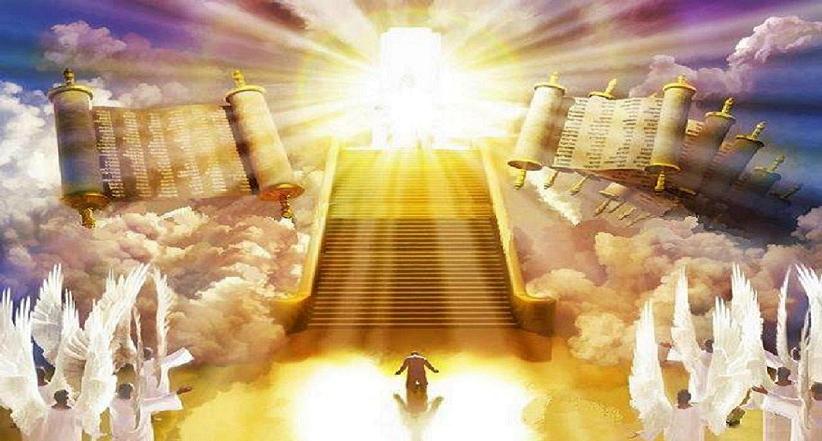 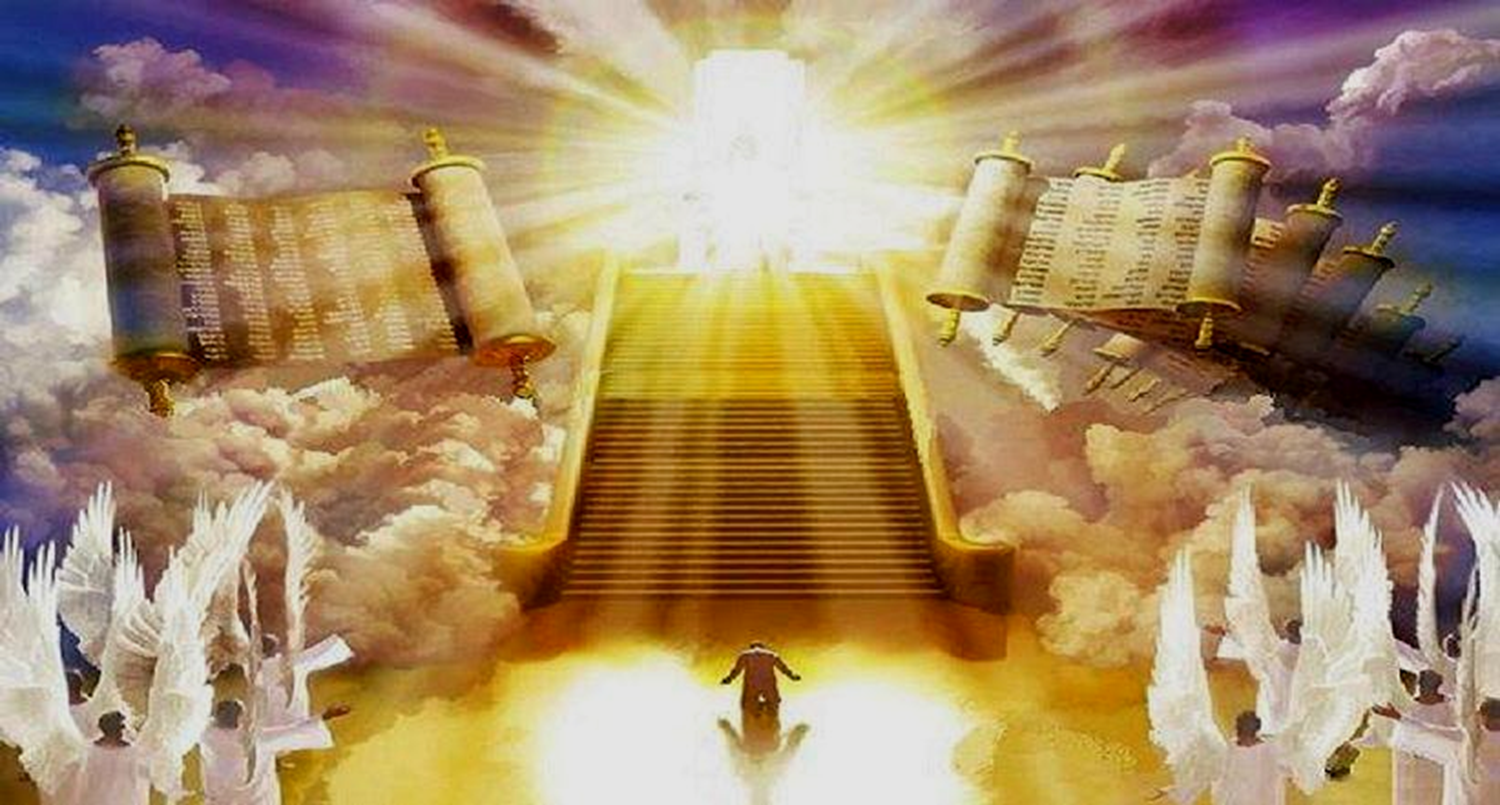 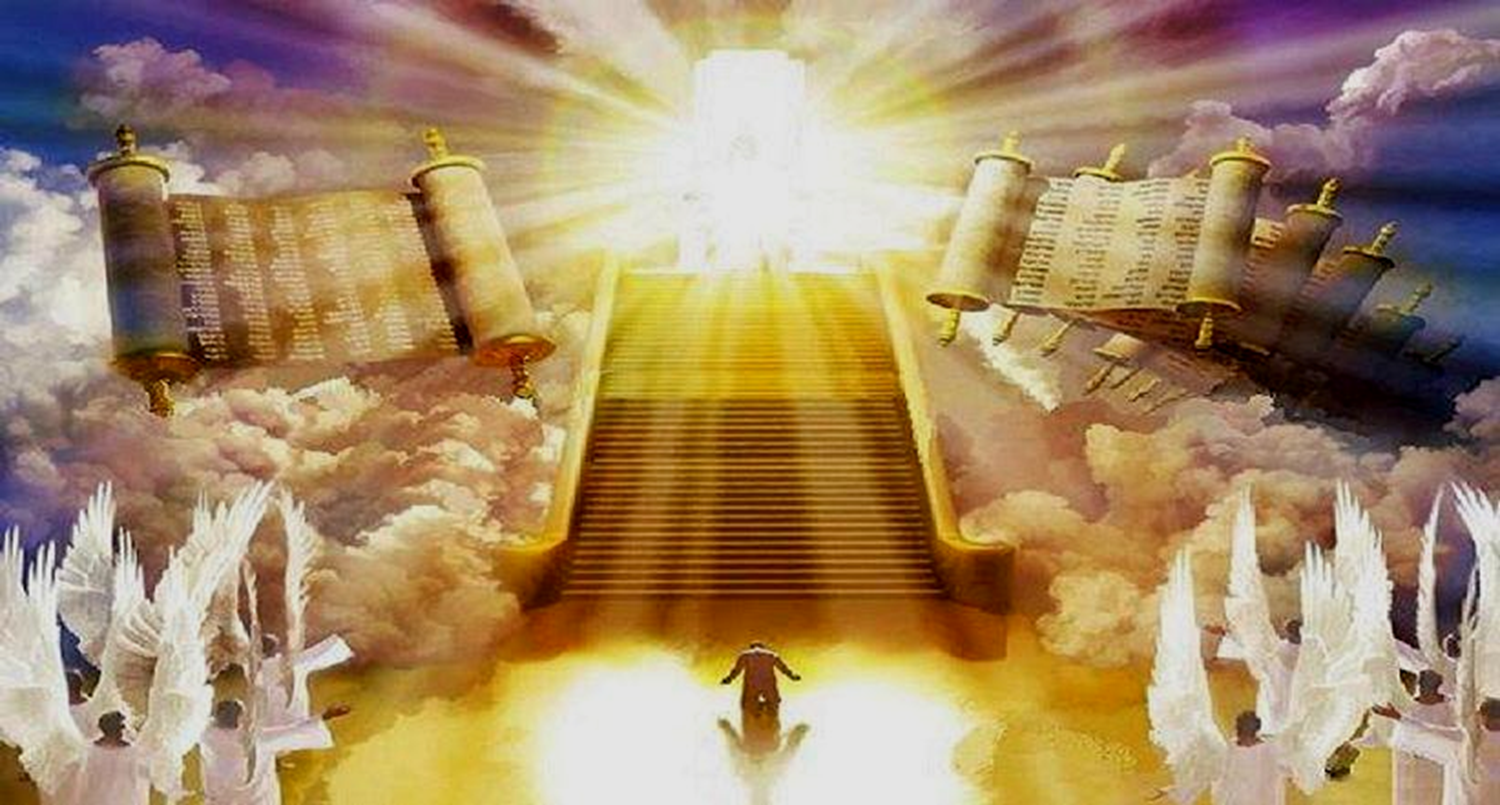 “And the books were opened…”
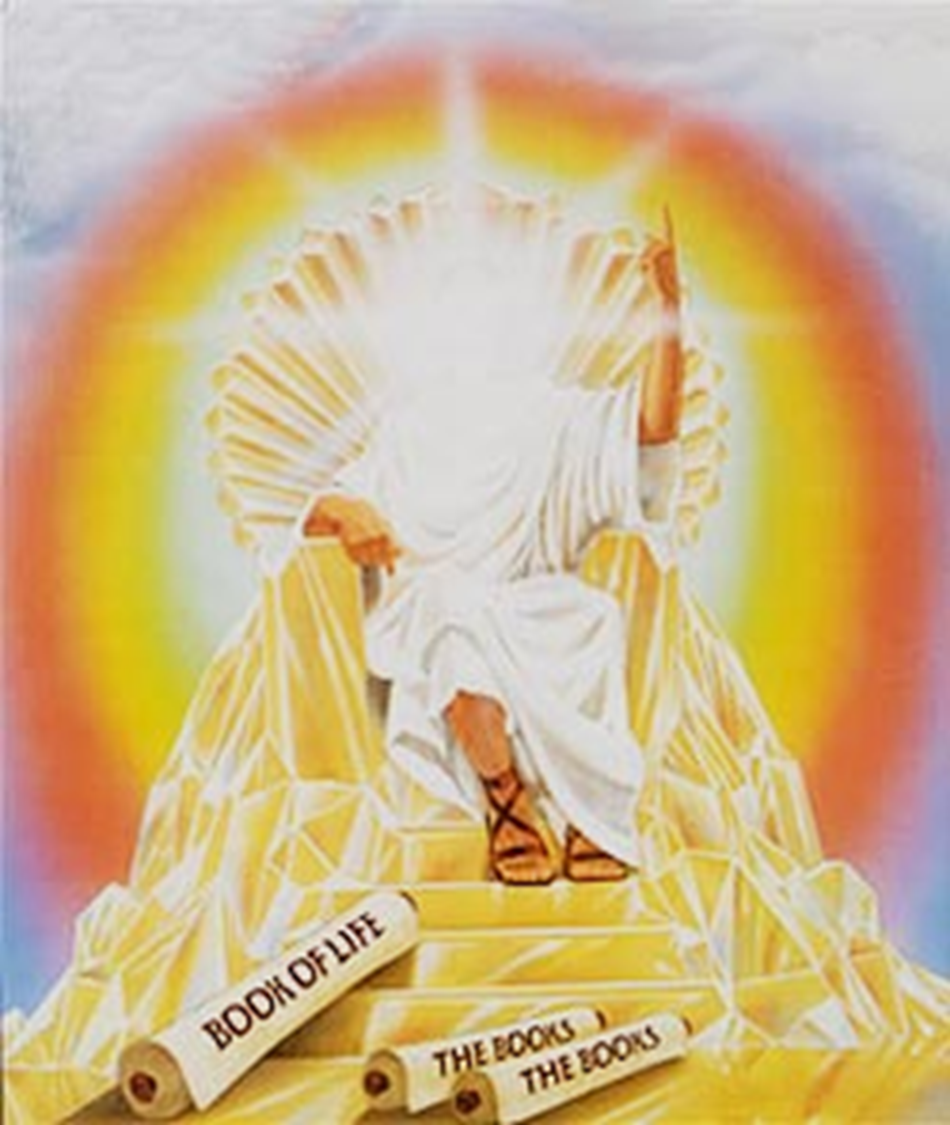 “…and the books were opened…”
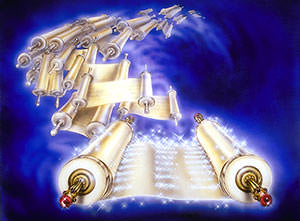 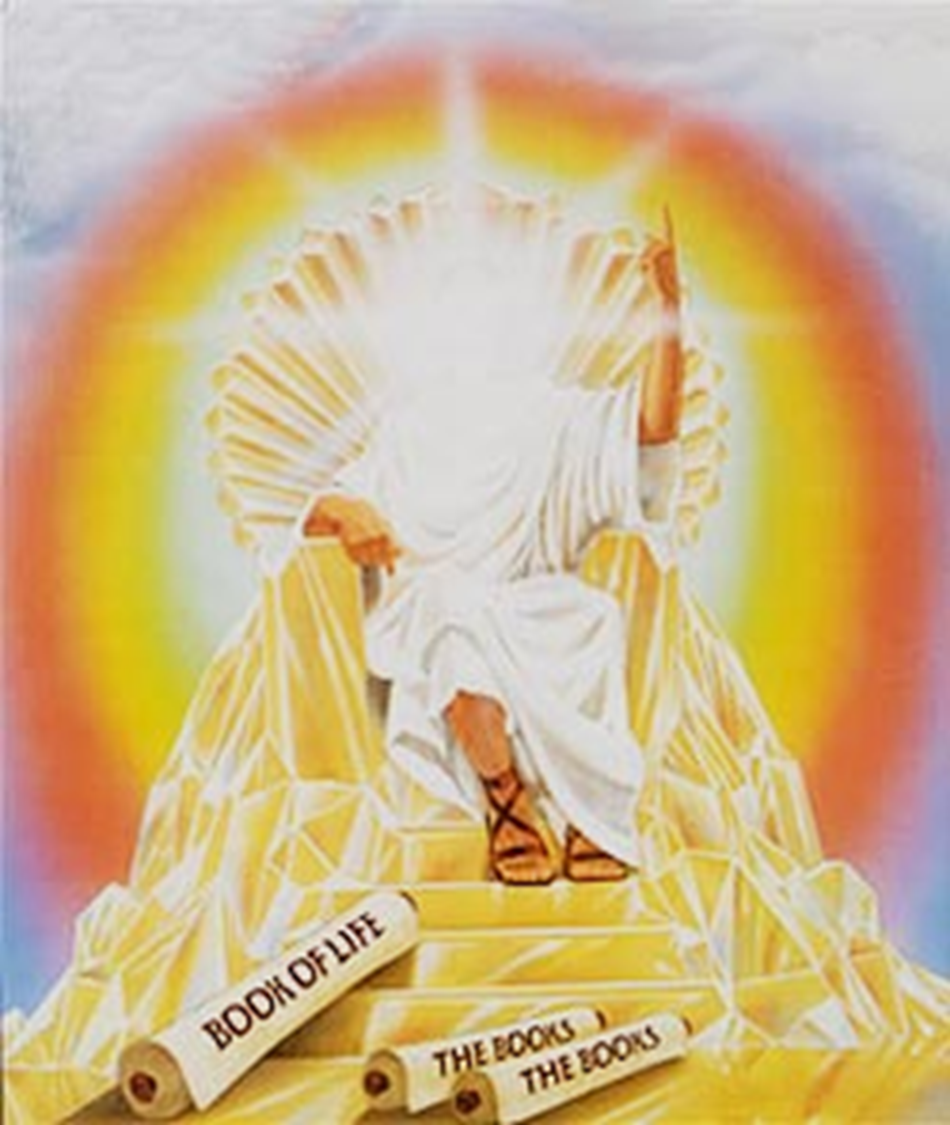 “…and the dead were judged out of those things which were written in the books, according to their works…”
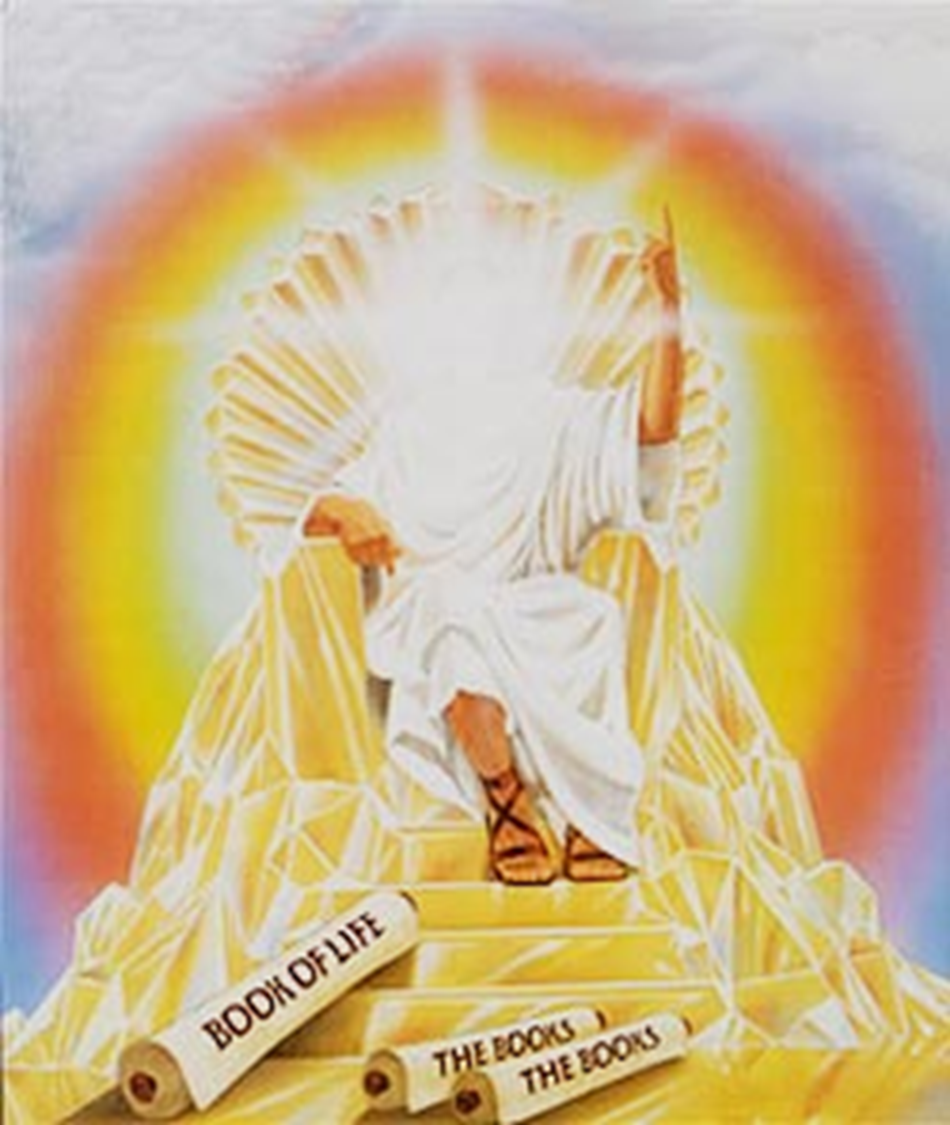 There are books that record the works of unbelievers.
The Bible says that the dead, the unbelievers, are judged according to their works, which are written in the books.
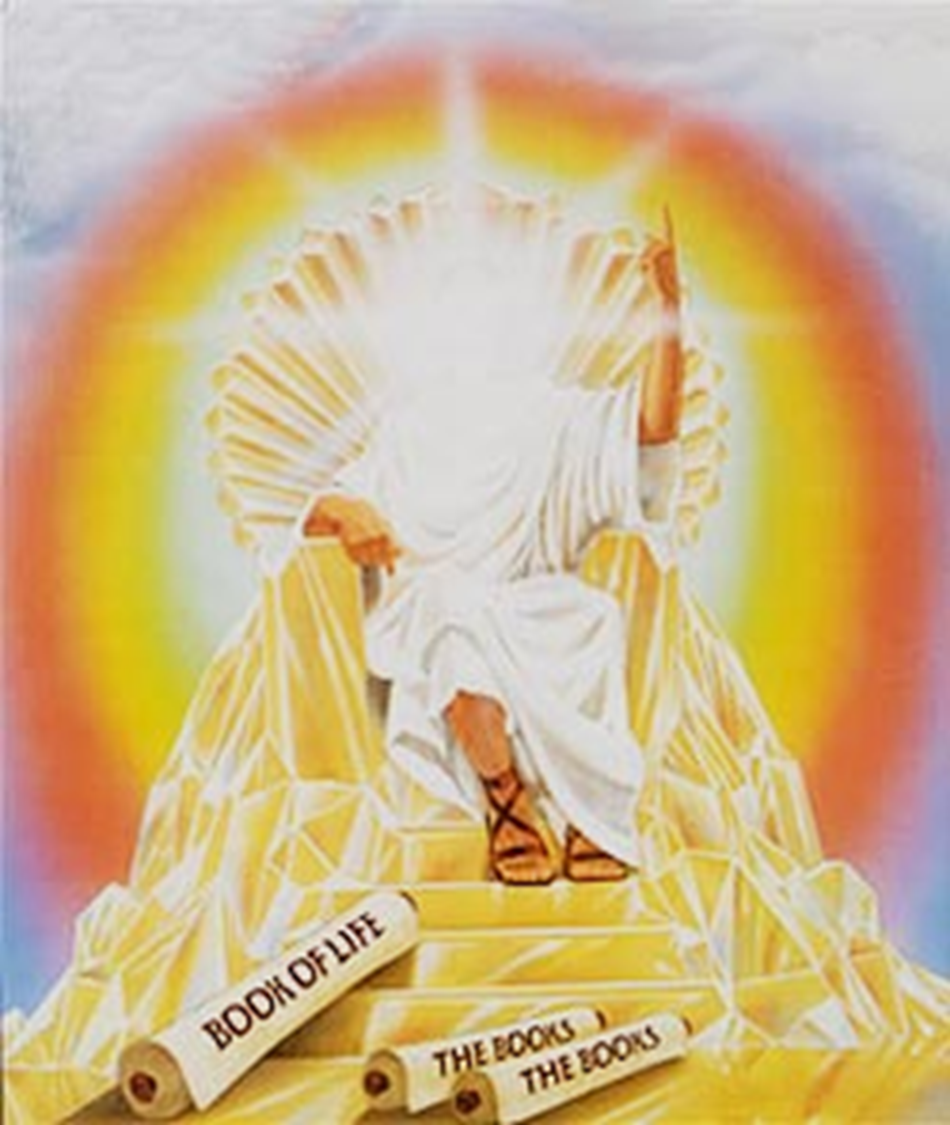 “Who without respect of persons judgeth according to every man's work.”
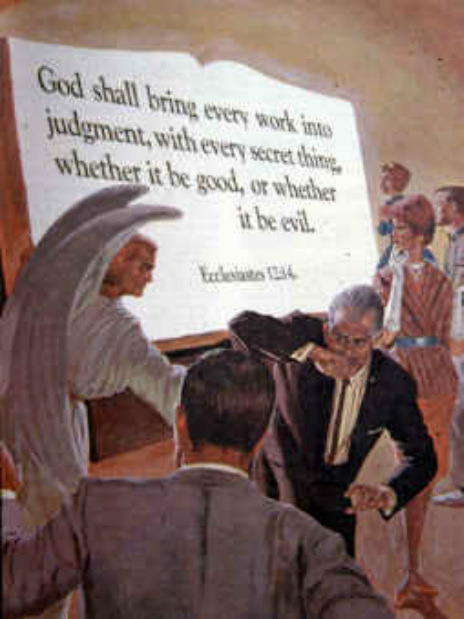 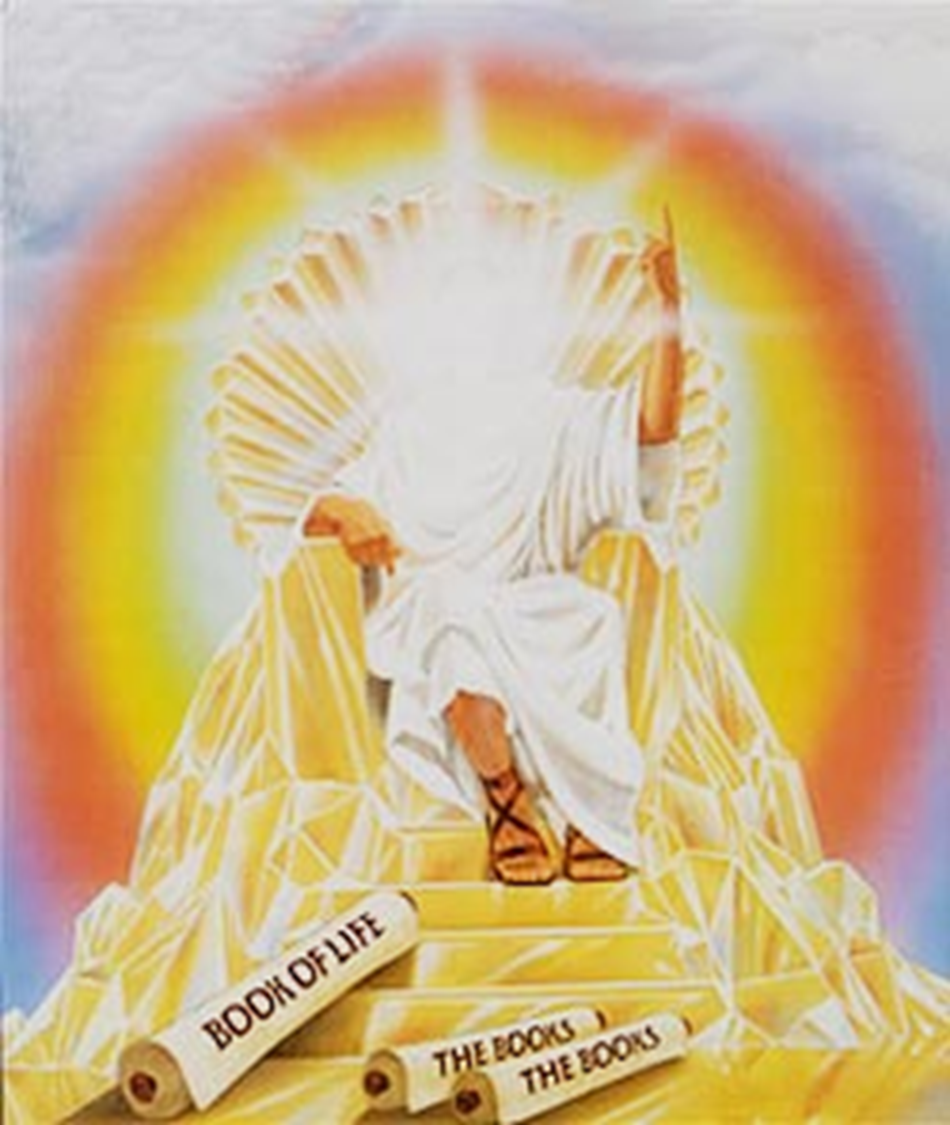 It seems to appear that there will be different levels of punishment in the “Lake of Fire”
“Shake off the dust under your feet for a testimony against them. Verily I say unto you, It shall be more tolerable for Sodom and Gomorrha in the day of judgment, than for that city.” Matt. 6:11
One thing that is crystal clear in these verses is that no man will be saved on the basis of his works.  Men are being judged here according to their works, but their works do not make it possible for them to enter into heaven.  We know that because of verse 15 “Whosoever was not found written in the book of life was cast into the lake of fire.”
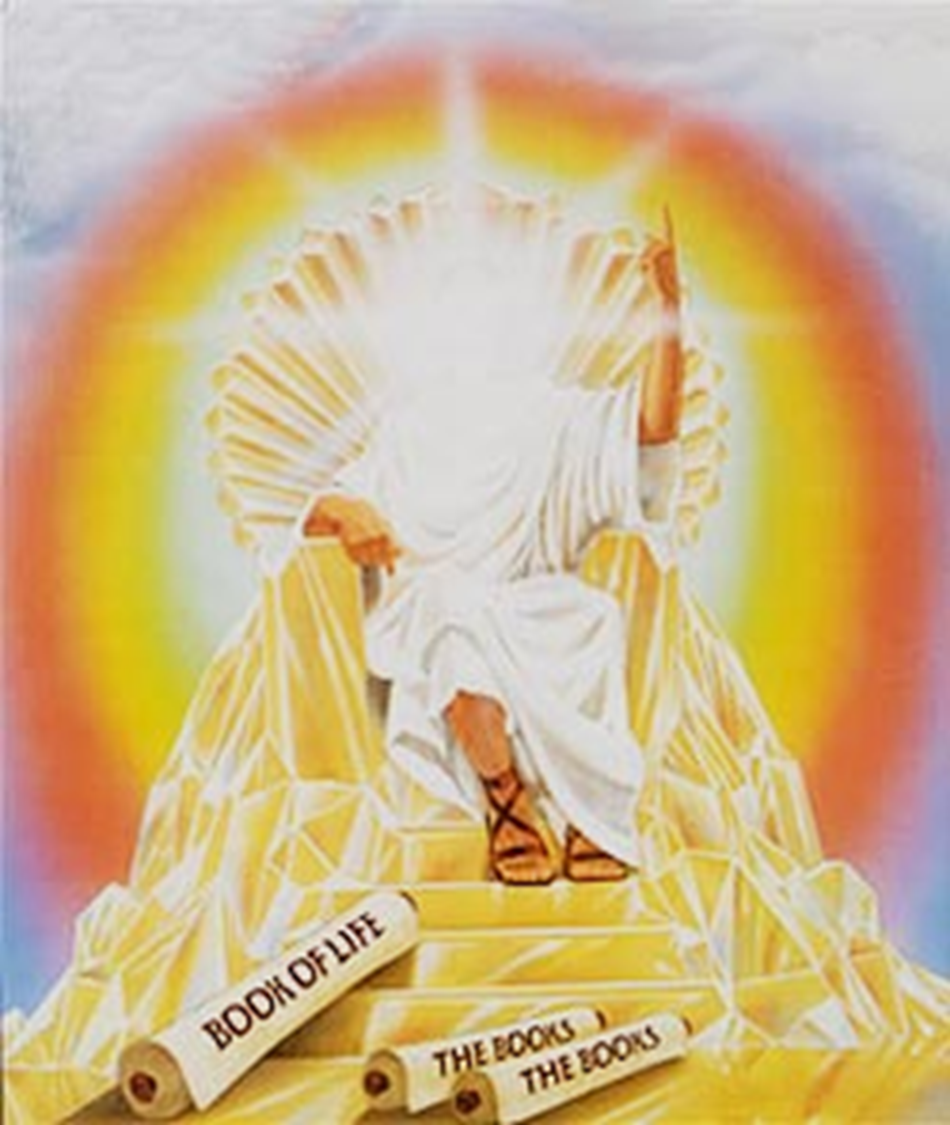 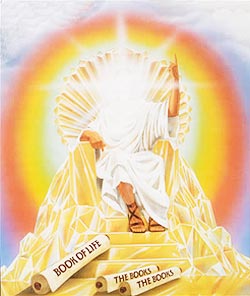 “And another book was opened, which is the book of life.”
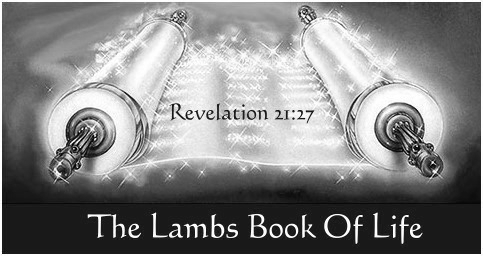 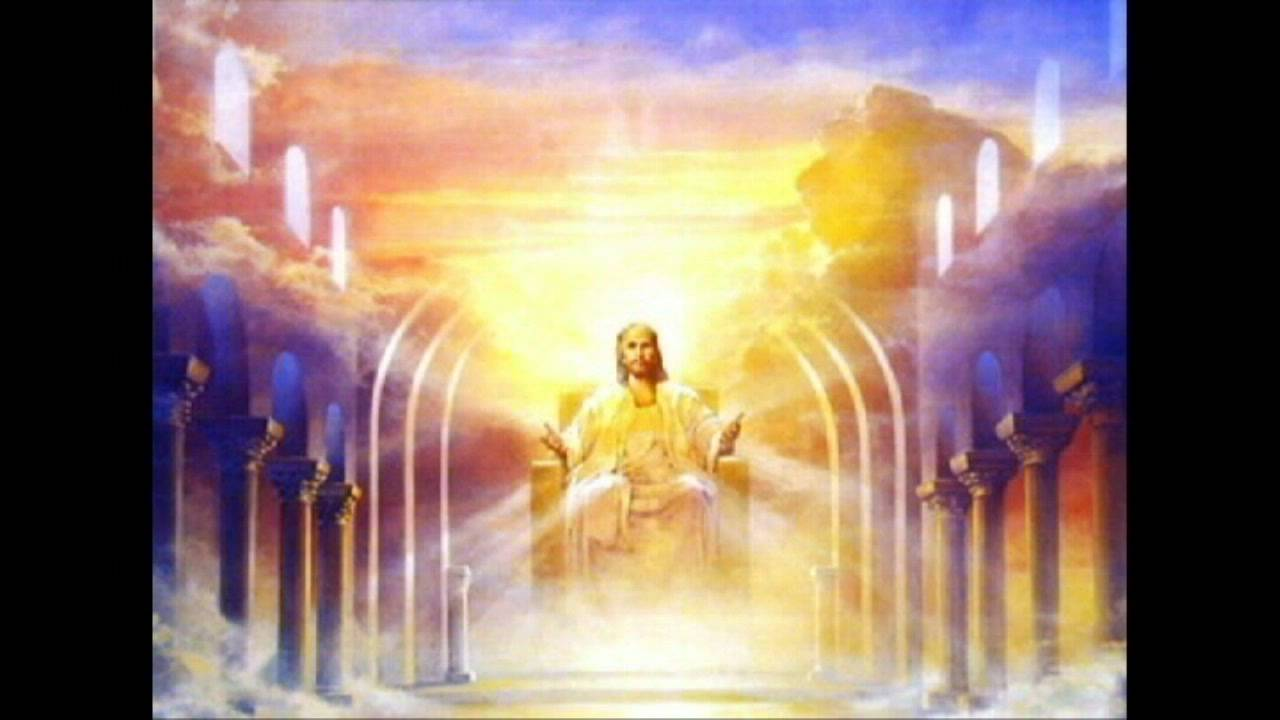 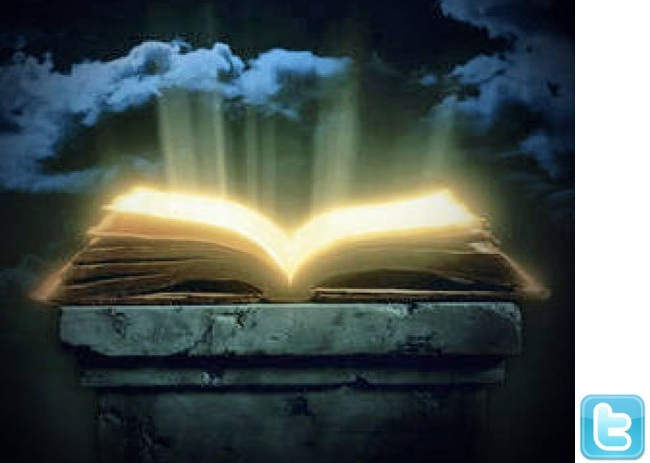 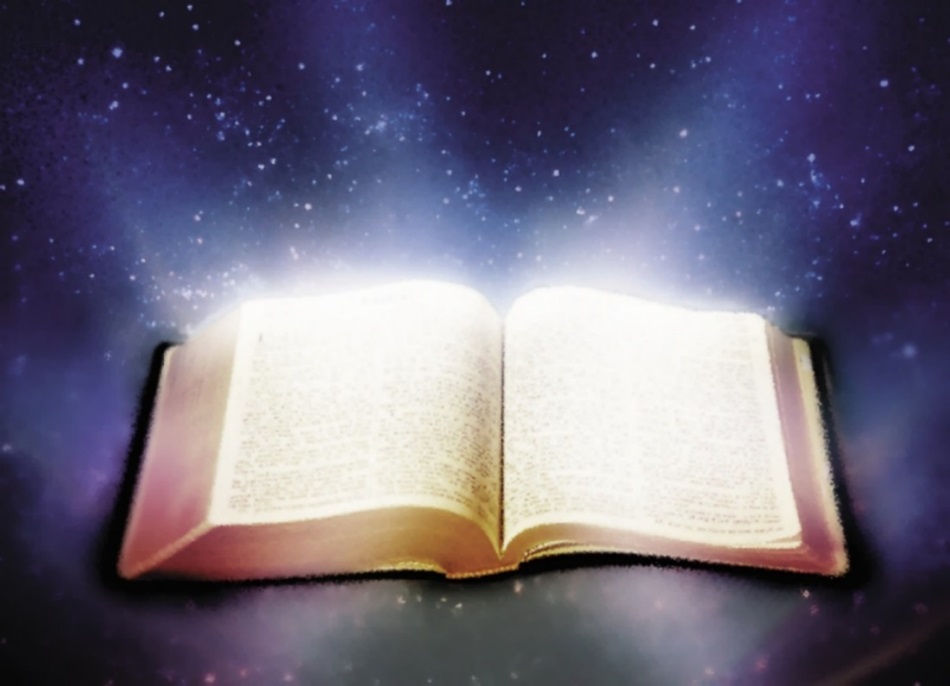 Book of Life
Book of Works
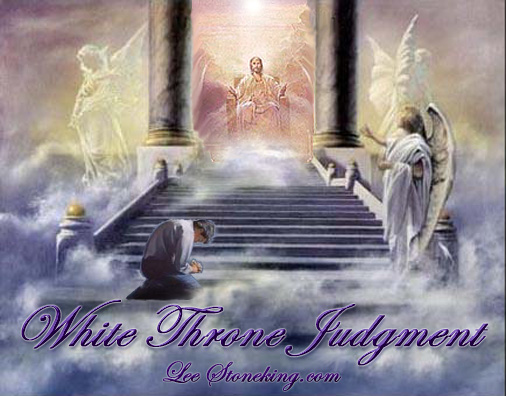 “And the dead were judged out of those things which were written in the books.”
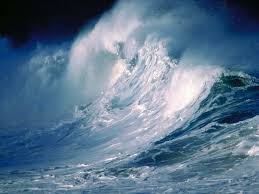 “And the sea gave up the dead which were in it.”
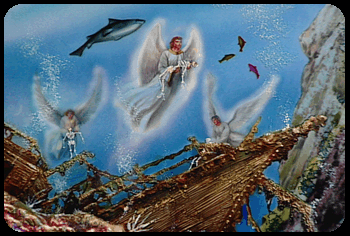 “…and death and hell delivered up the dead which were in them.”
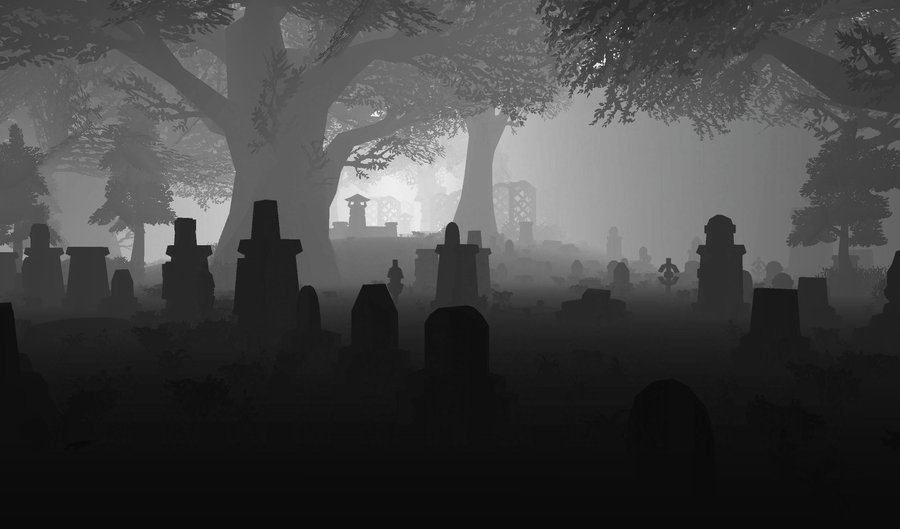 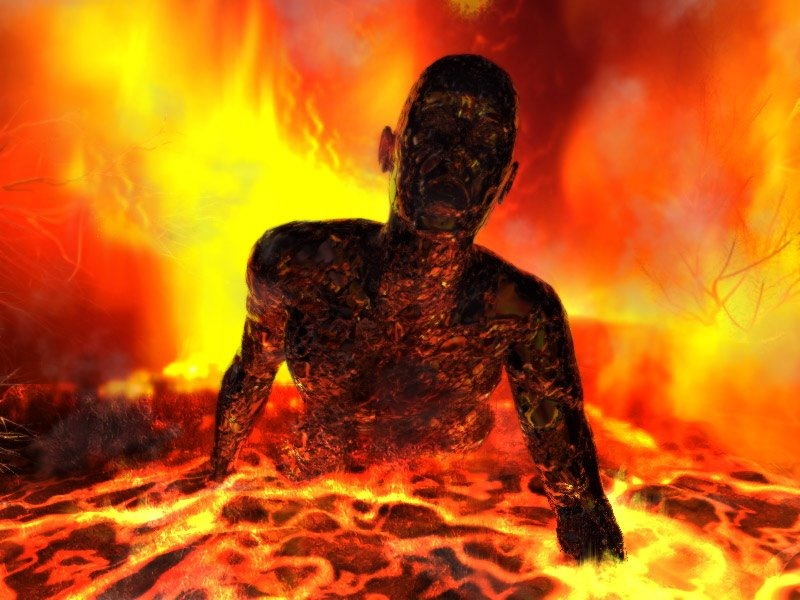 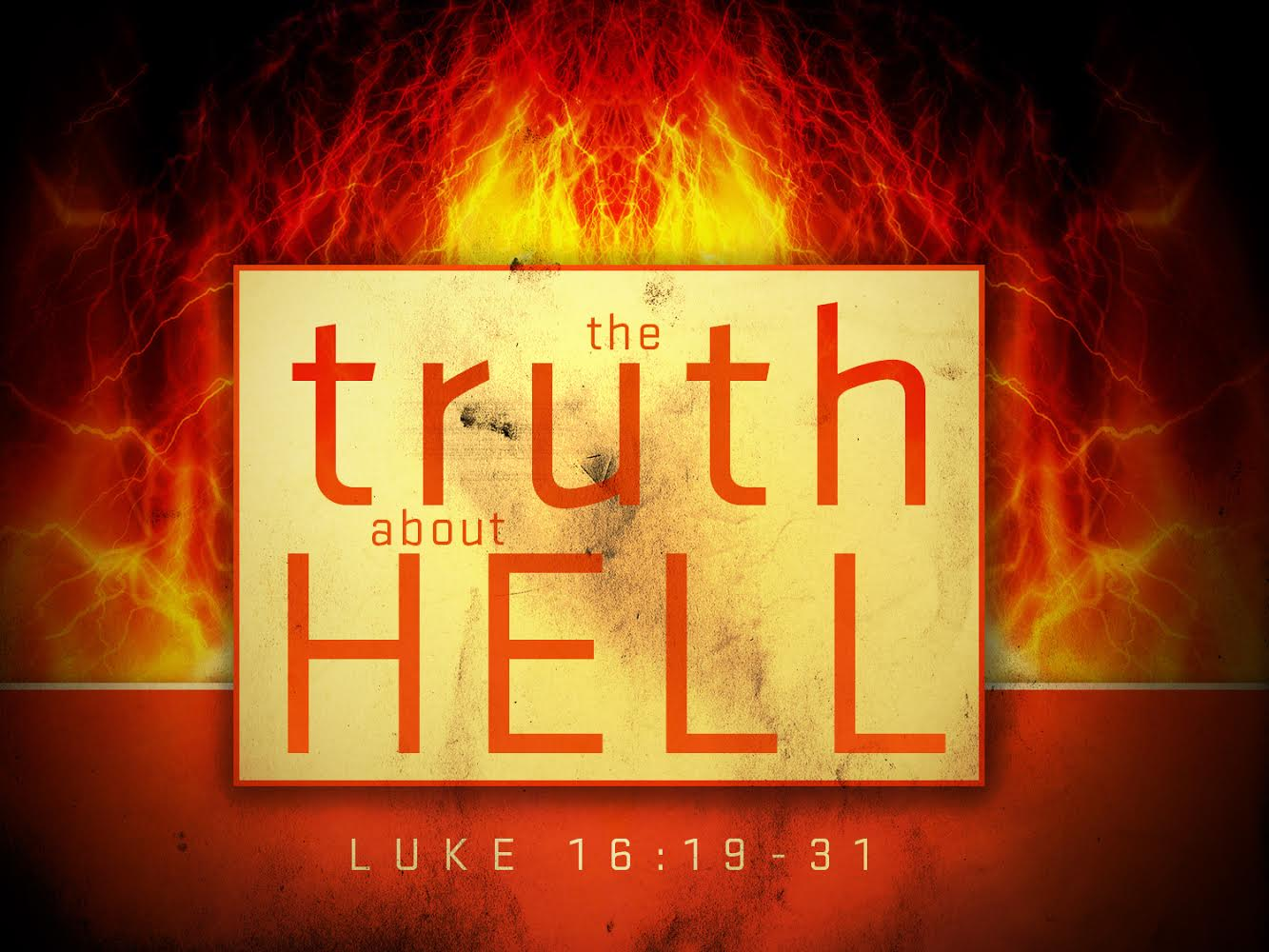 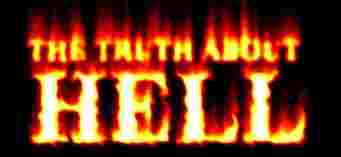 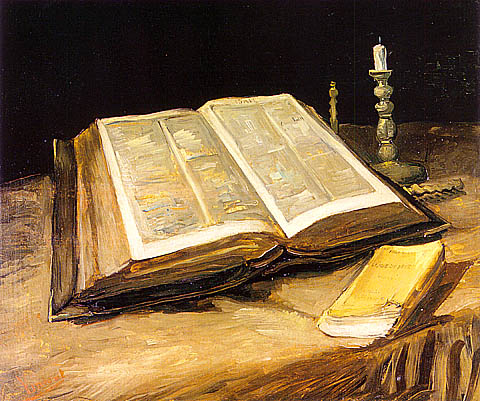 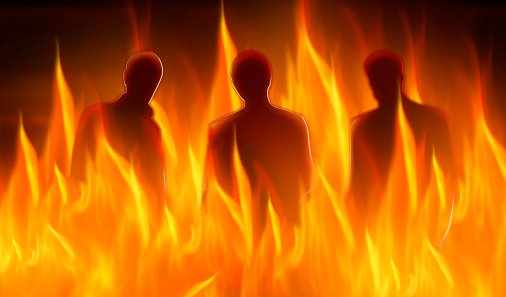 There are 53 verses where the word “Hell” is found in the Bible.
5 references to the “Lake of Fire.”
Over 150 references to Hell in the Word of God.
Fire - Matt 7:19, 13:40, 25:41
Everlasting fire - Matt 18:8, 25:41
Hell fire - Matt 5:22, 18:9, Mark 9:47 
Damnation - Matt 23:14, Mark 12:40
Eternal damnation - Mark 3:29
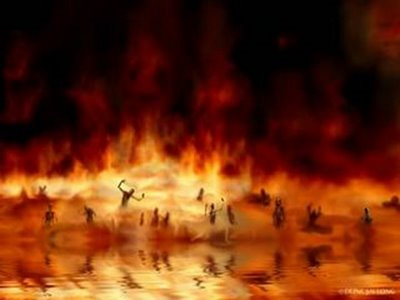 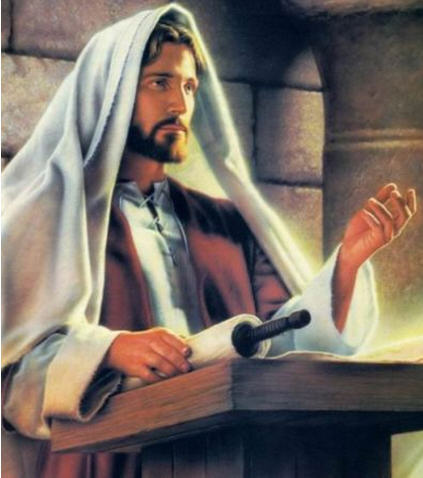 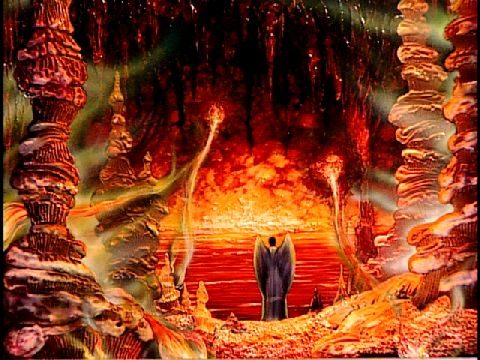 Damnation of hell -     Matt 23:33
Resurrection of damnation - John 5:29
Furnace of fire -            Matt 13:42, 50
The fire that never shall be quenched -                     Mark 9:43, 45
The fire is not quenched - Mark 9:44, 46, 48
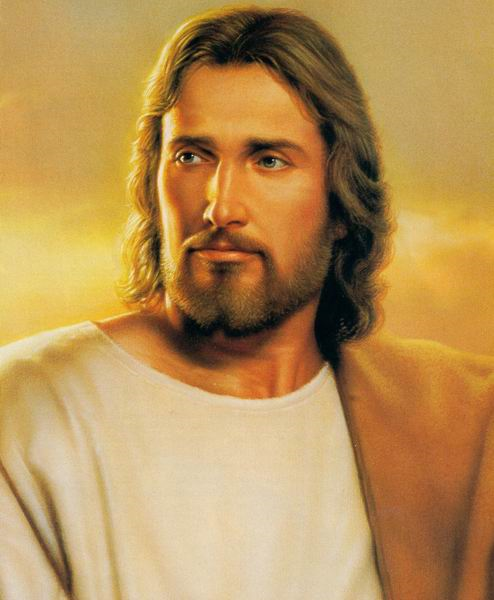 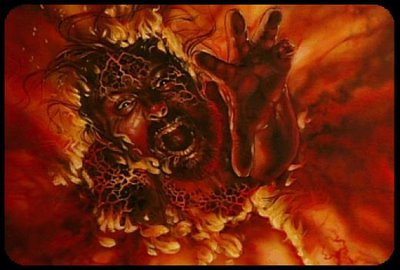 Matthew 13:42 "And shall cast them into a FURNACE OF FIRE: there shall be wailing and gnashing of teeth.“
Matthew 25:41 "Depart from me, ye cursed, into EVERLASTING FIRE. . .”
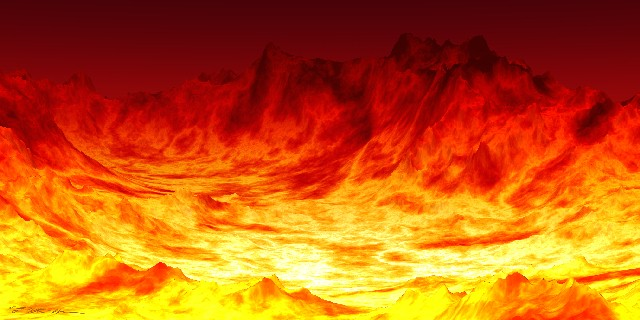 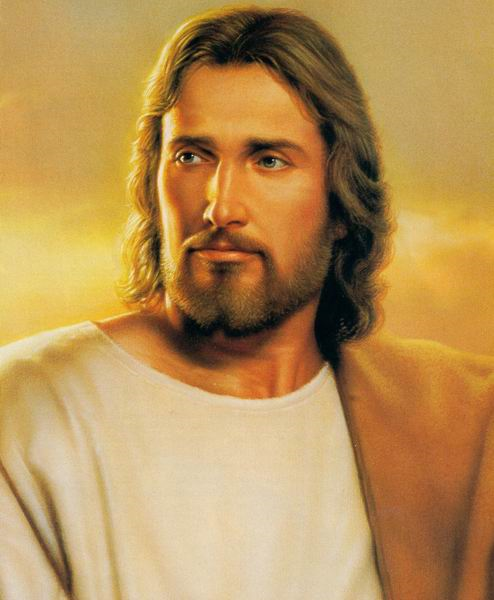 Where their worm dieth not -  Mark 9:44, 46, 48
Wailing and gnashing of teeth -  Matt 13:42, 50
Weeping and gnashing of teeth -  Matt 8:12, 22:13, 25:30
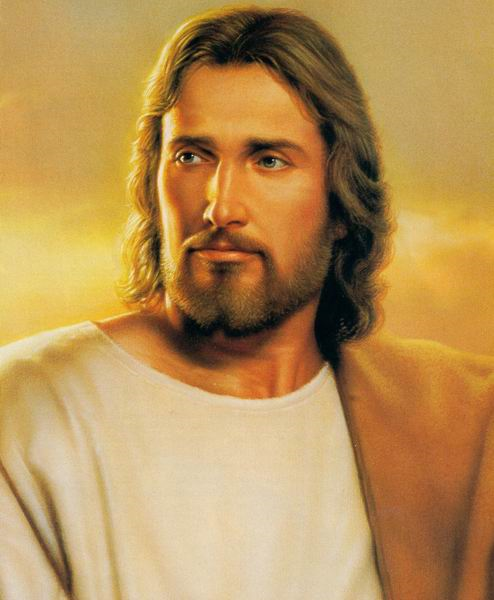 Torments - Luke 16:23
Place of torment -      Luke 16:28
Tormented in this flame - Luke 16:24
Everlasting punishment - Matt 25:46
Outer darkness -        Matt 8:12, 22:13
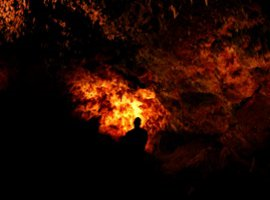 (Luke 16:23-24, 28) 
 "And in hell he lift up his eyes, being in TORMENTS. . .”

  “I am TORMENTED in this FLAME. . .”

  “PLACE OF TORMENT."
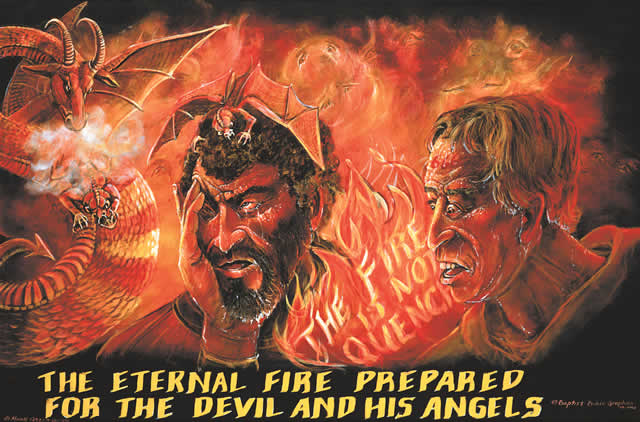 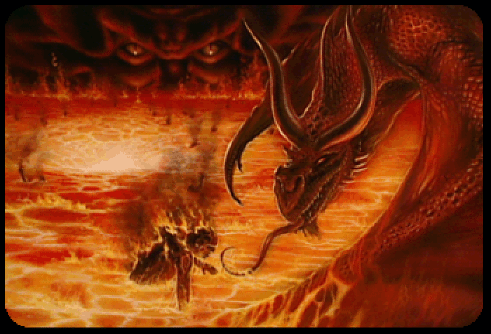 “Then shall he say also unto them on the left hand, Depart from me, ye cursed, into everlasting fire, prepared for the devil and his angels.” Matt. 25:41
(Luke 16:19-31)
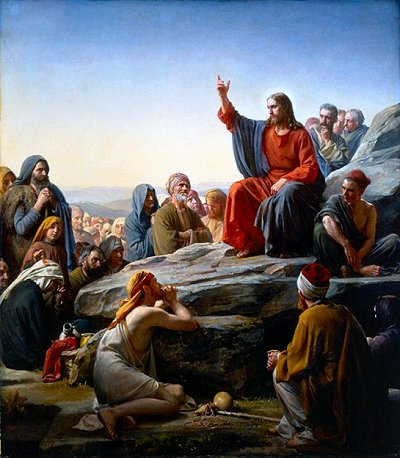 “And in hell he lift up his eyes, being in torments…”
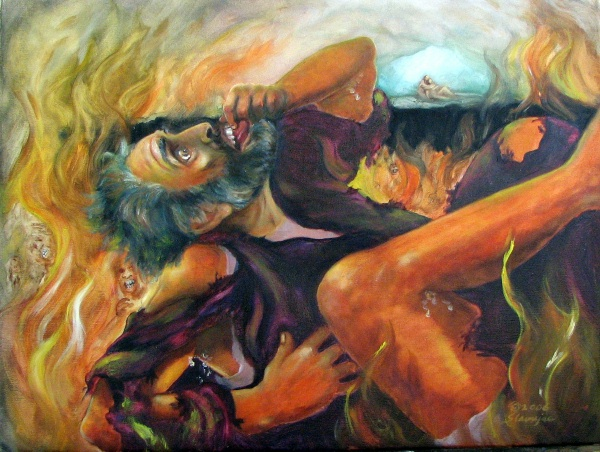 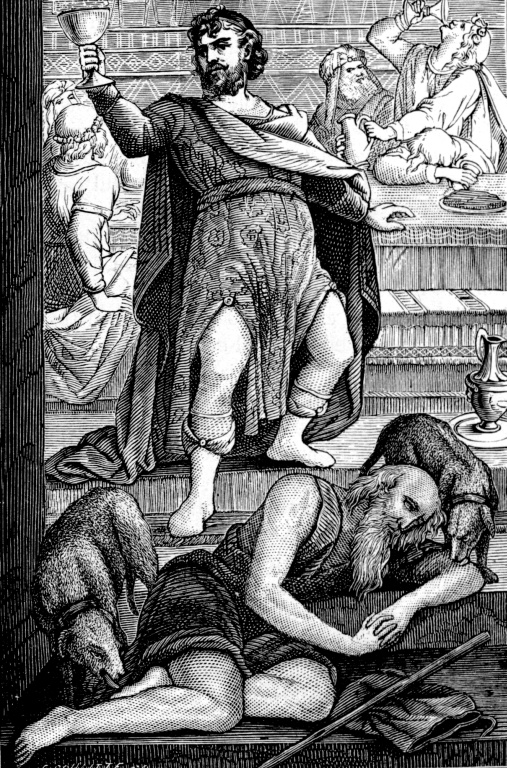 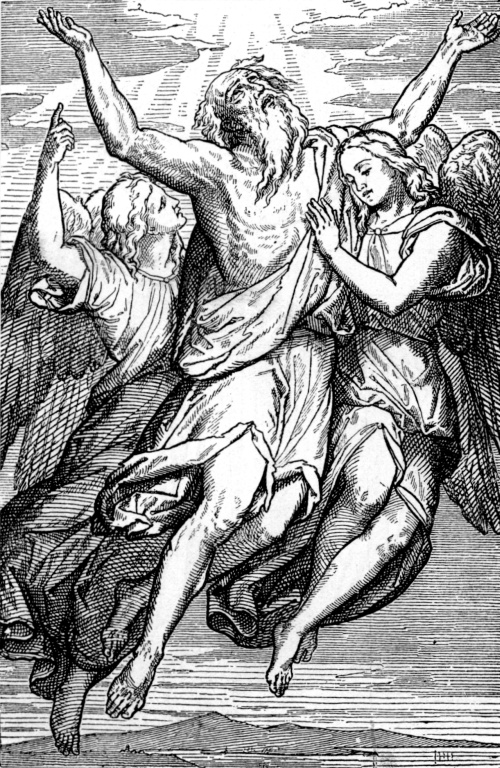 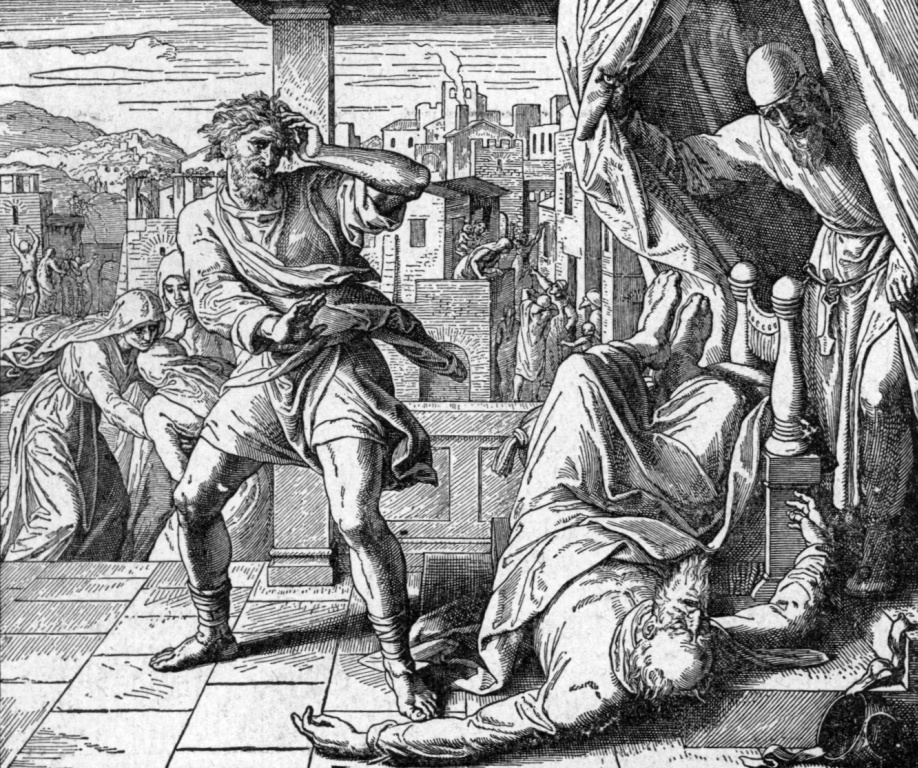 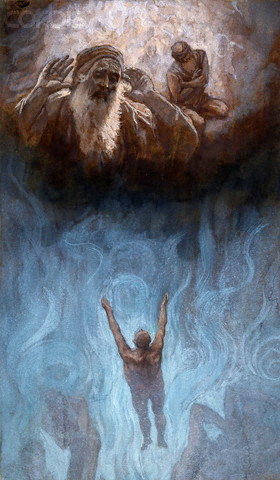 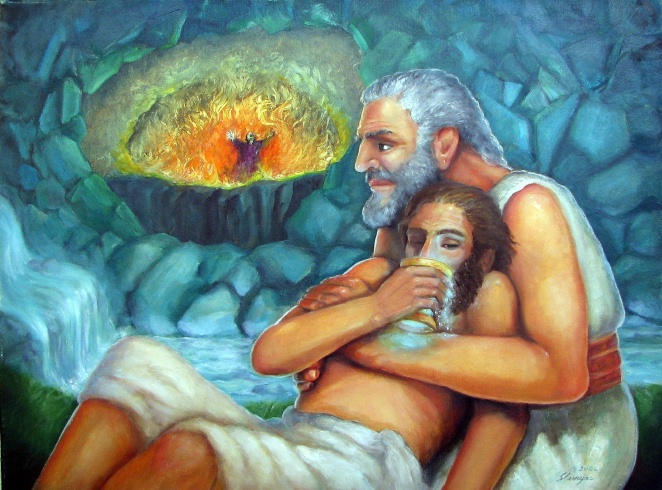 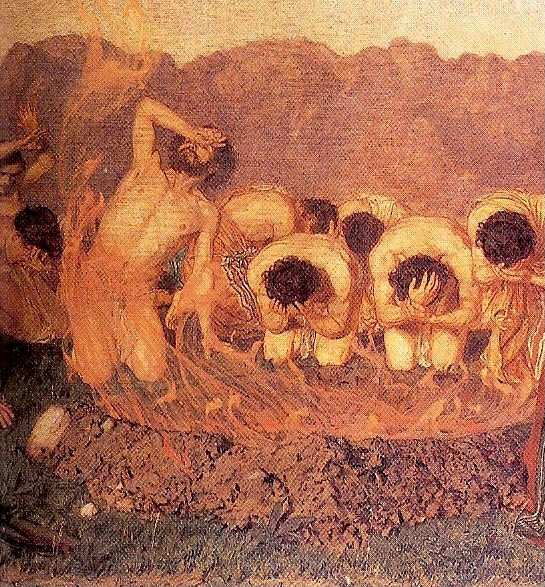 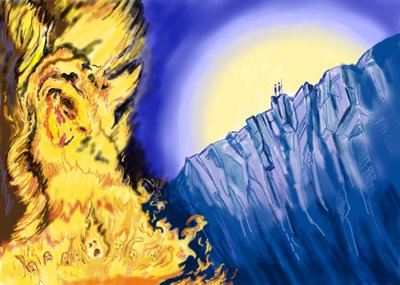 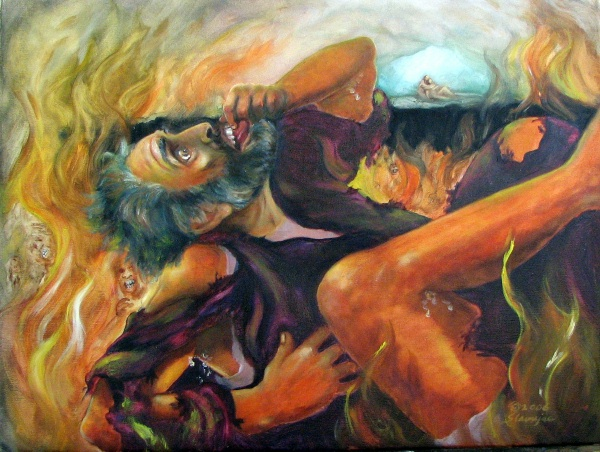 “And if thy hand offend thee, cut it off: it is better for thee to enter into life maimed, than having two hands to go into hell, into the fire that never shall be quenched…And if thy foot offend thee, cut it off: it is better for thee to enter halt into life, than having two feet to be cast into hell, into the fire that never shall be quenched…And if thine eye offend thee, pluck it out: it is better for thee to enter into the kingdom of God with one eye, than having two eyes to be cast into hell fire.”
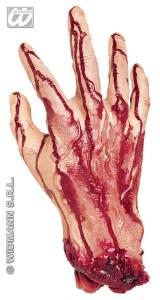 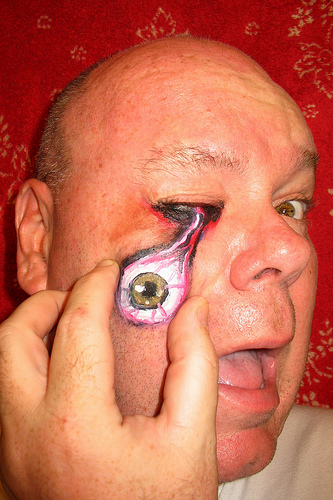 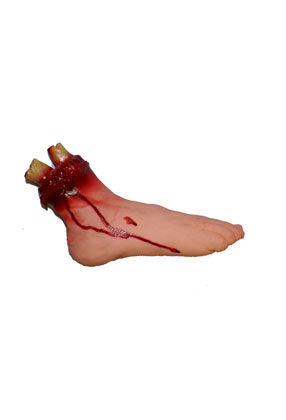 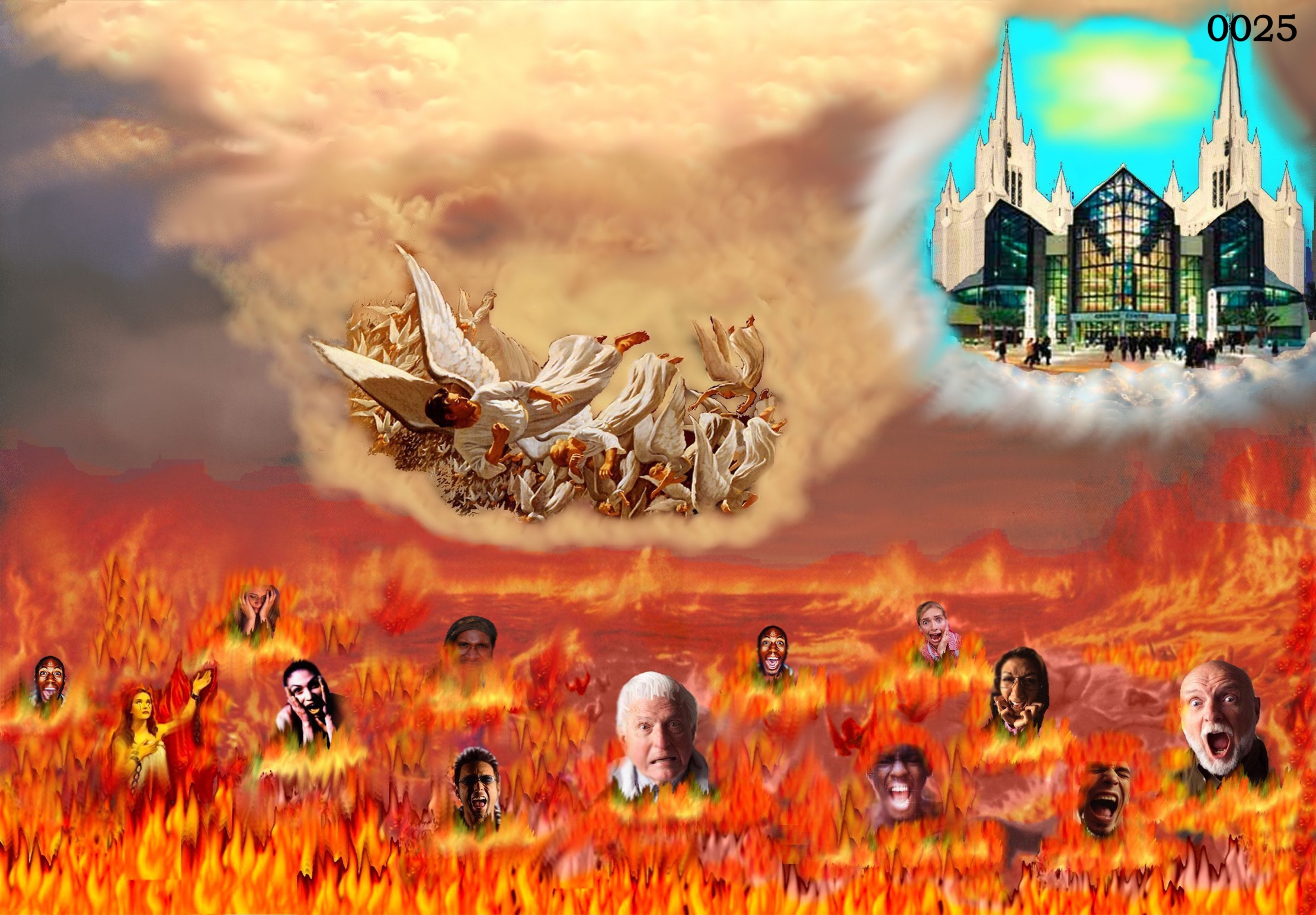 “Lowest hell…deeper than hell…let them go down quick into hell…hell is beneath…brought down into hell…debase thyself even unto hell…dig into hell…the belly of hell…lower parts of the earth…deliver my soul from the lowest depths of Sheol…”
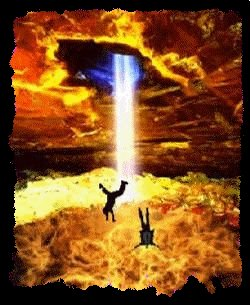 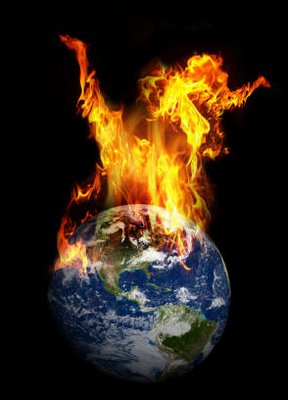 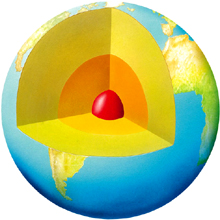 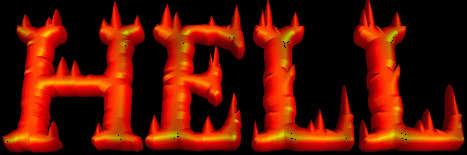 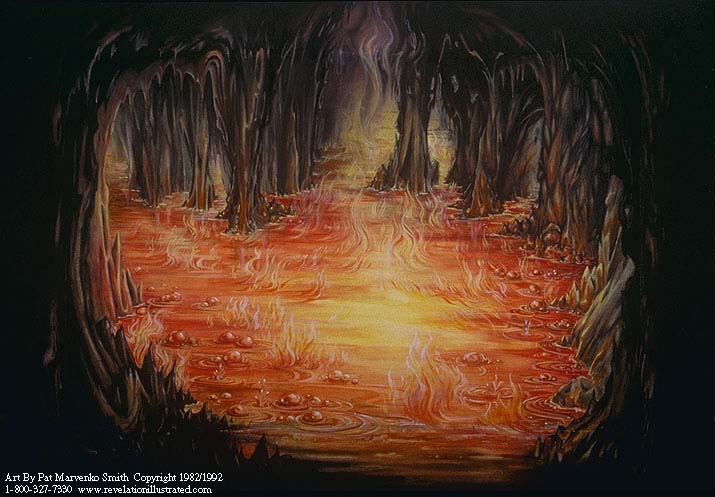 “And they shall be gathered together, as prisoners are gathered in the pit, and shall be shut up in the prison…” (Isa. 24:22)
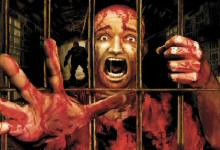 “Cast him down to hell with them that descend into the pit.” (Ezek. 31:16)
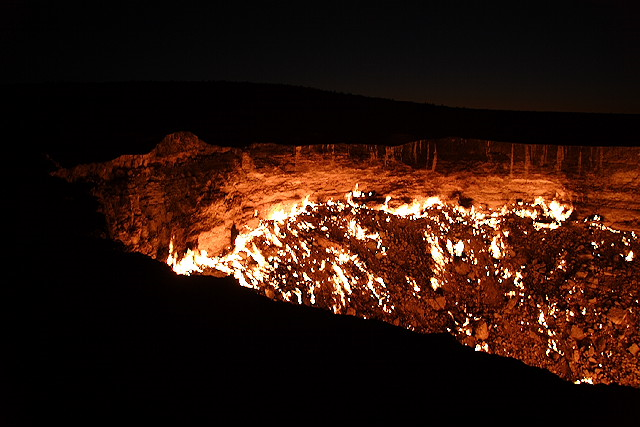 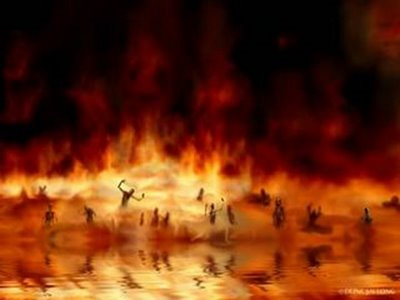 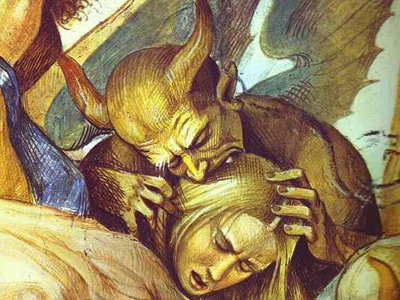 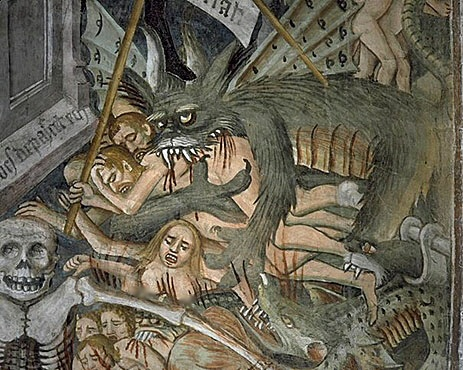 “For a fire is kindled in mine anger, and shall burn unto the lowest hell…They shall be burnt with hunger, and devoured with burning heat, and with bitter destruction: I will also send the teeth of beasts upon them, with the poison of serpents…” (Deut. 32)
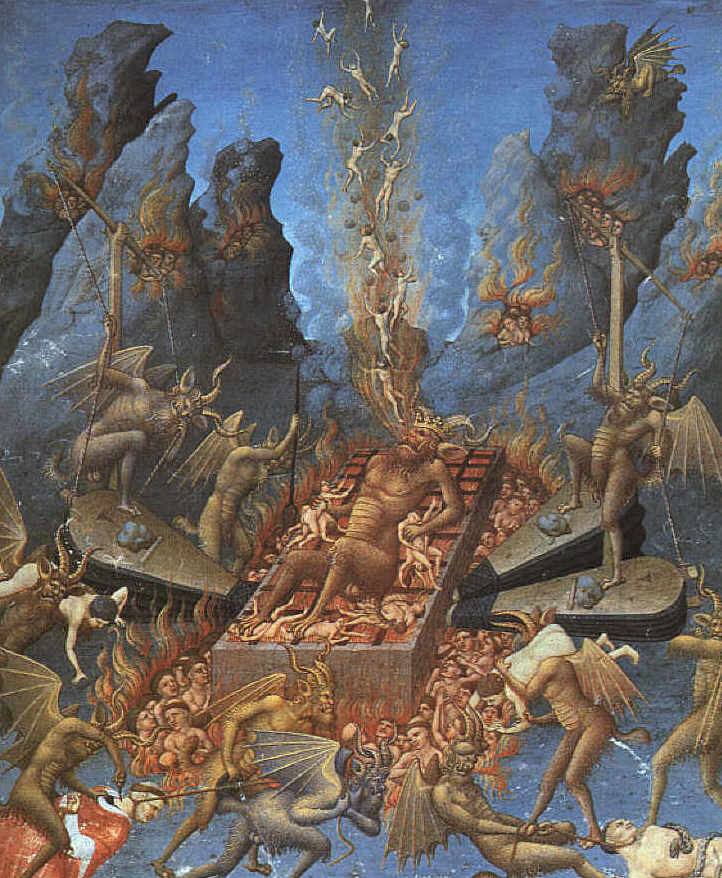 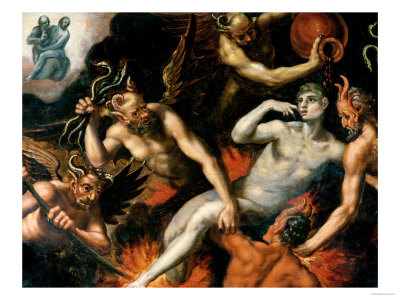 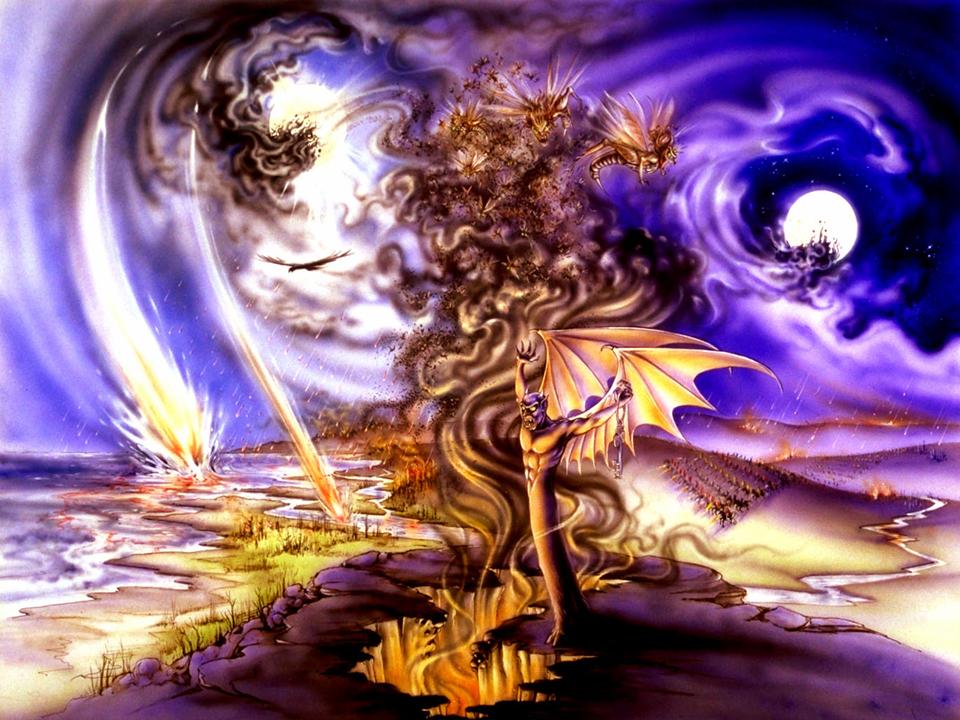 Revelation 9:1-11
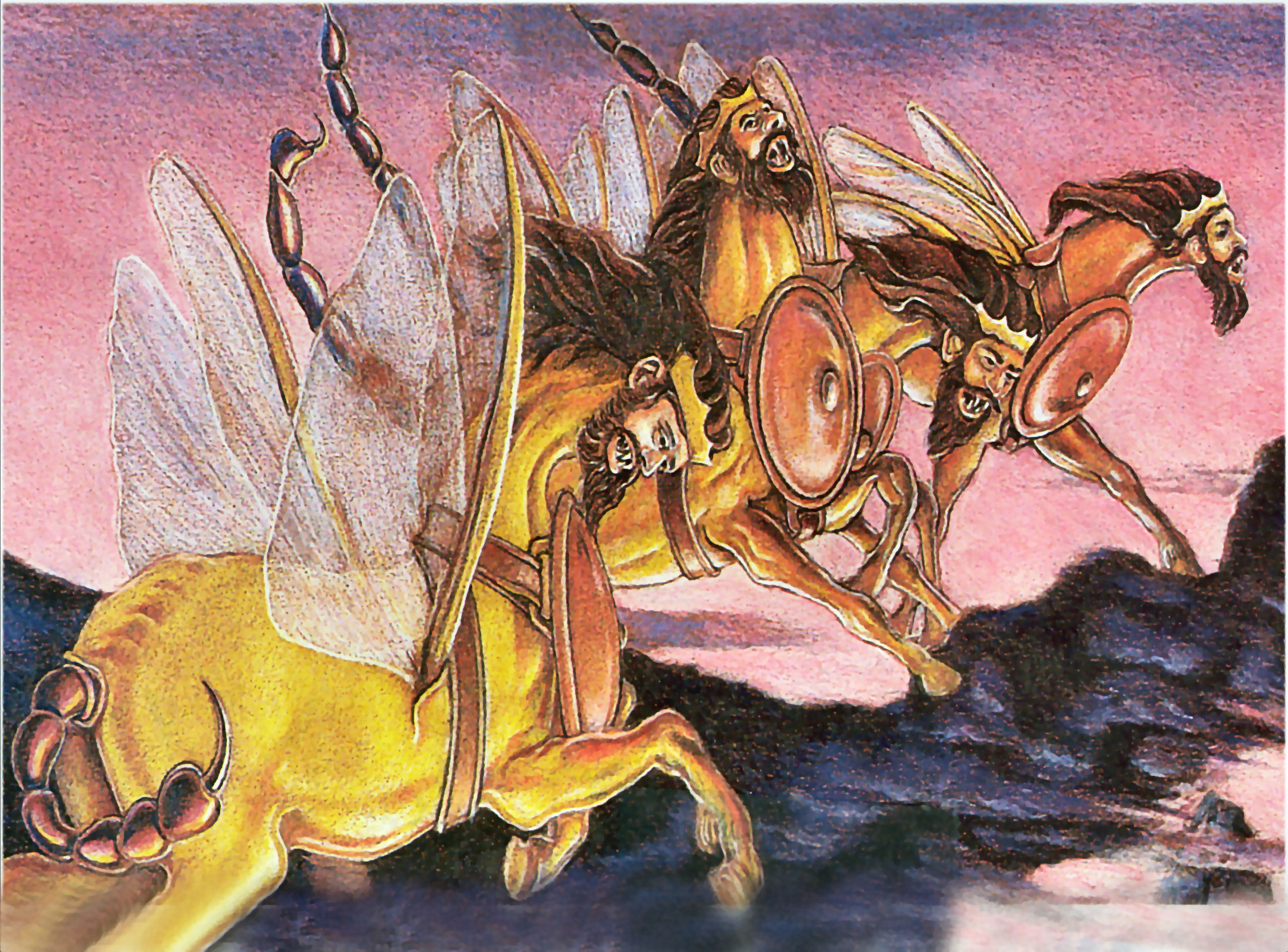 “And the shapes of the locusts were like unto horses prepared unto battle; and on their heads were as it were crowns like gold, and their faces were as the faces of men. And they had hair as the hair of women, and their teeth were as the teeth of lions. And they had breastplates, as it were breastplates of iron; and the sound of their wings was as the sound of chariots of many horses running to battle.”
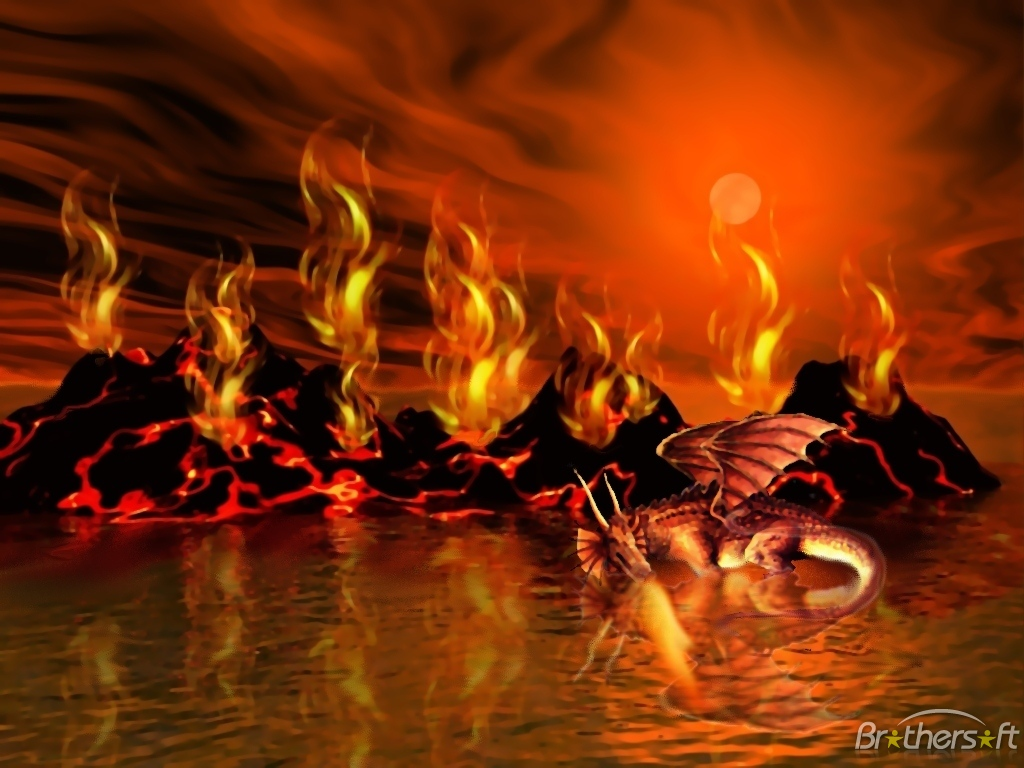 “But the fearful, and unbelieving, and the abominable, and murderers, and whoremongers, and sorcerers, and idolaters, and all liars, shall have their part in the lake which burneth with fire and brimstone: which is the second death.” (Revelation 21:8)
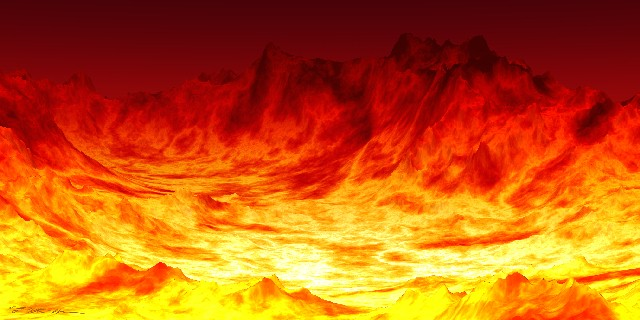 “The same shall drink of the wine of the wrath of God, which is poured out without mixture into the cup of his indignation; and he shall be tormented with fire and brimstone.” 
(Revelation 14:10)
“…and they were judged every man according to their works.”
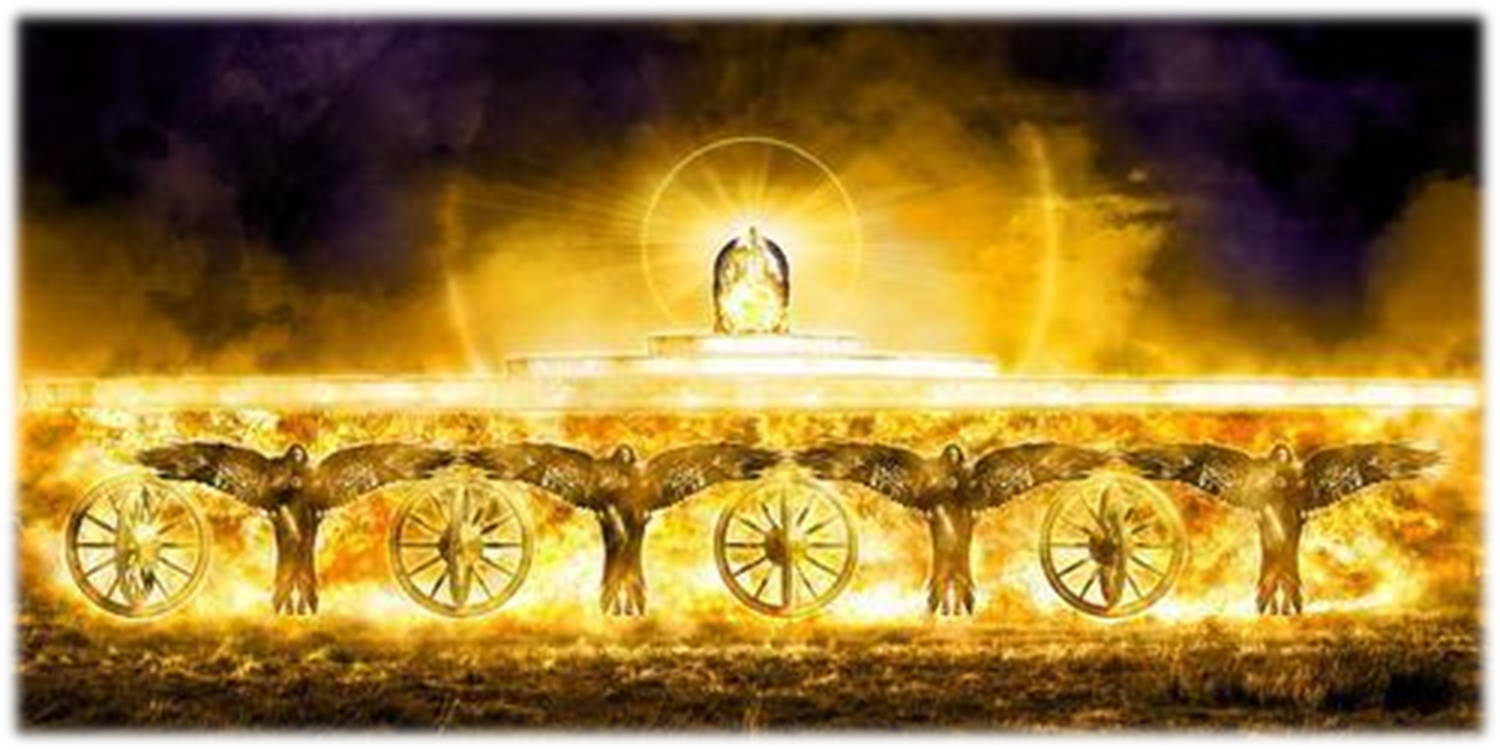 “Every man's work shall be made manifest: for the day shall declare it, because it shall be revealed by fire; and the fire shall try every man's work of what sort it is.”
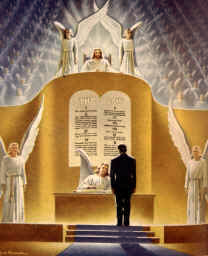 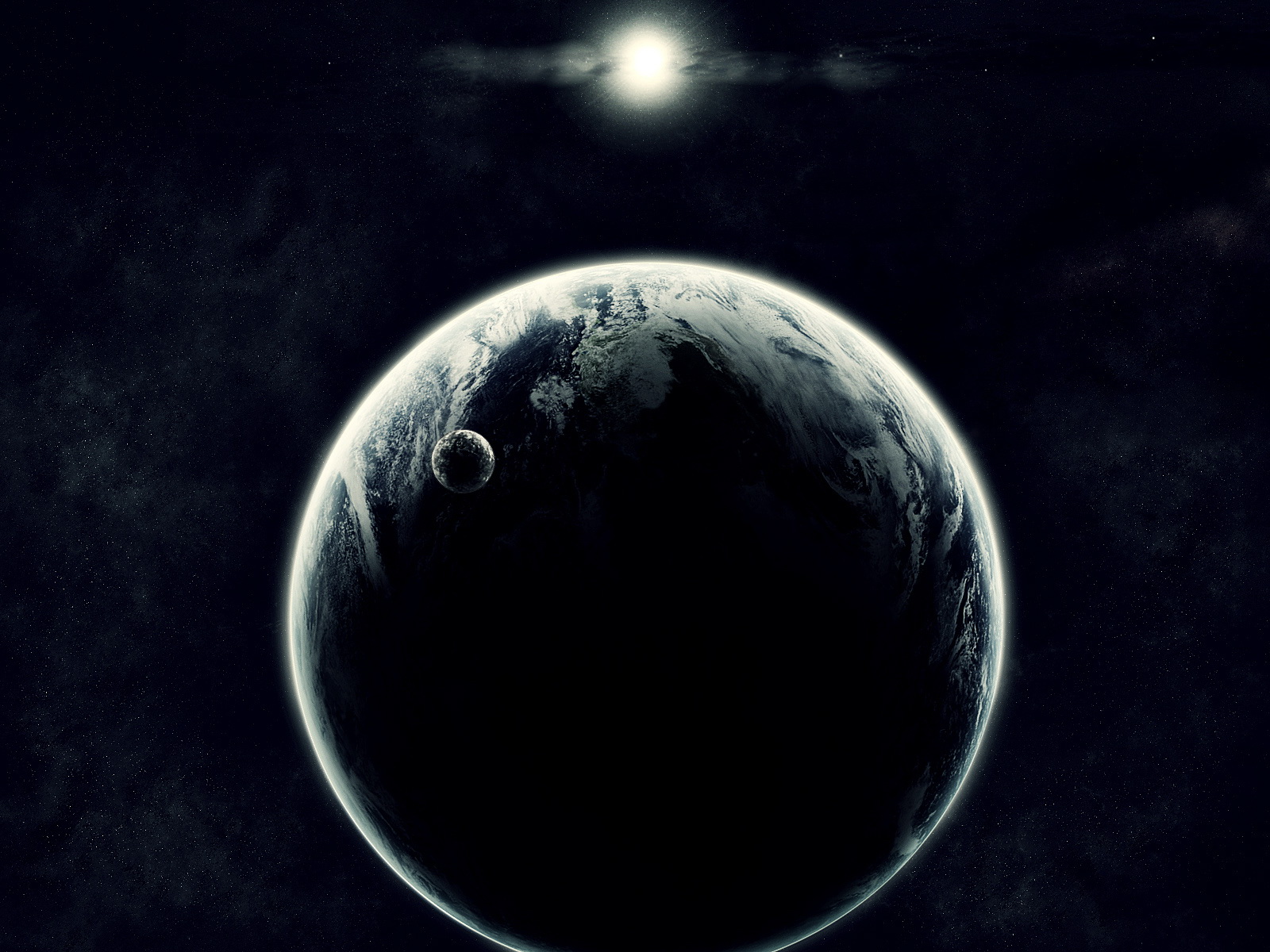 “But we are sure that the judgment of God is according to truth.”
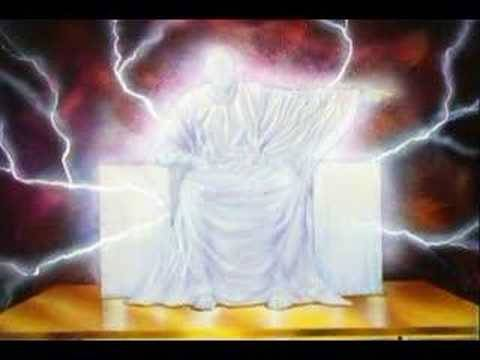 “And thinkest thou this, O man
that thou shalt escape the 
judgment of God.”
“But a certain fearful looking for of judgment and fiery indignation, which shall devour the adversaries.”
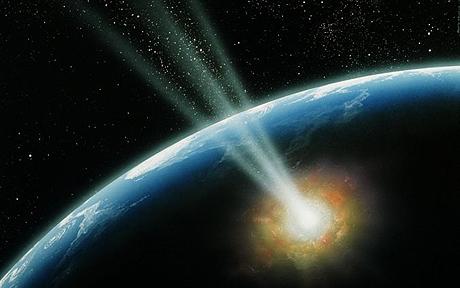 “Fear God, and give glory to him; for the hour of his judgment is come.”
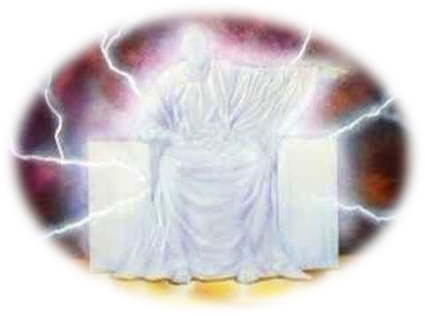 “For the Father judgeth no man, but hath committed all judgment unto the Son…And hath given him authority to execute judgment also, because he is the 
Son of man.”
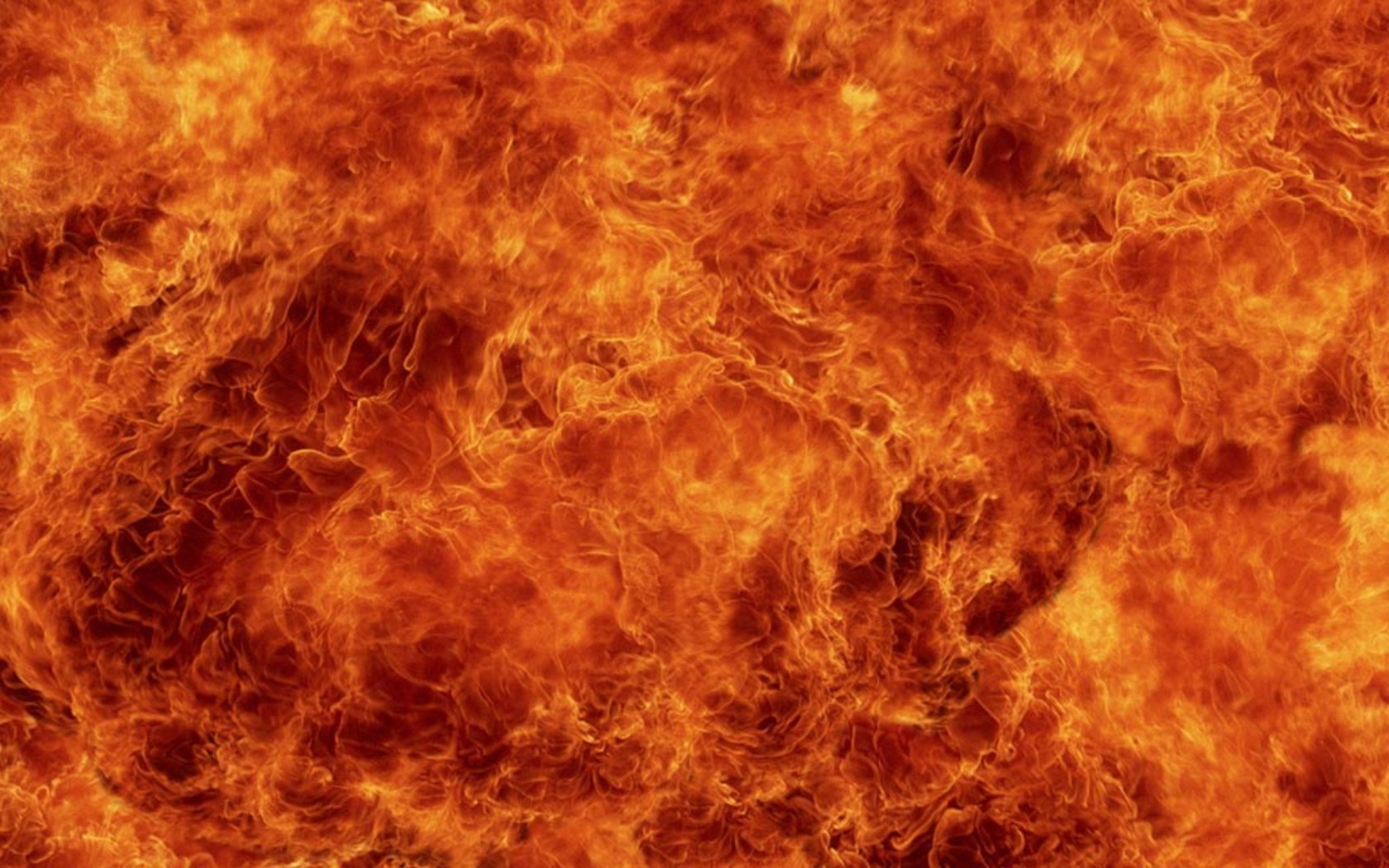 “These things saith the Son of God, who hath his eyes like unto a flame of fire.”
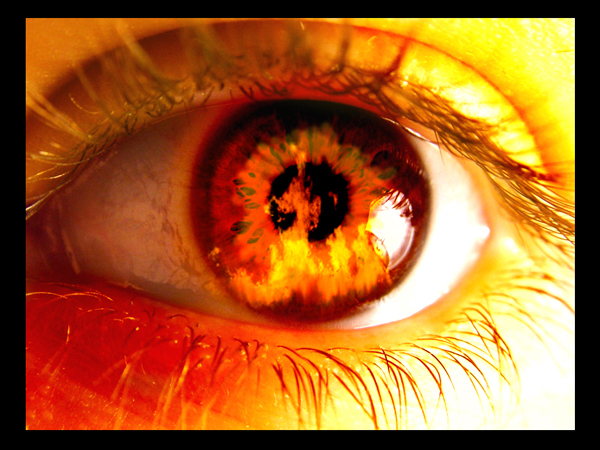 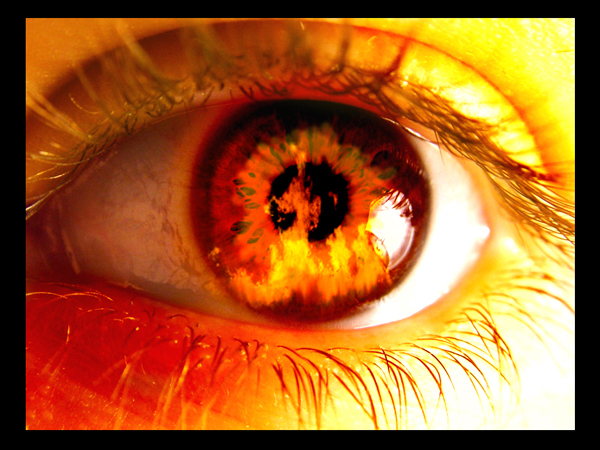 “His eyes were as a flame of fire.”
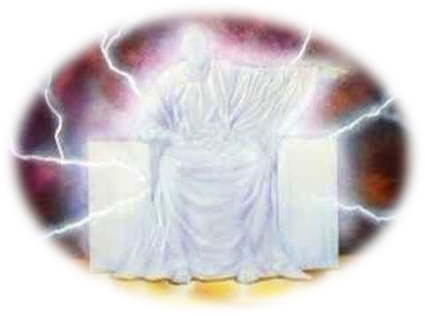 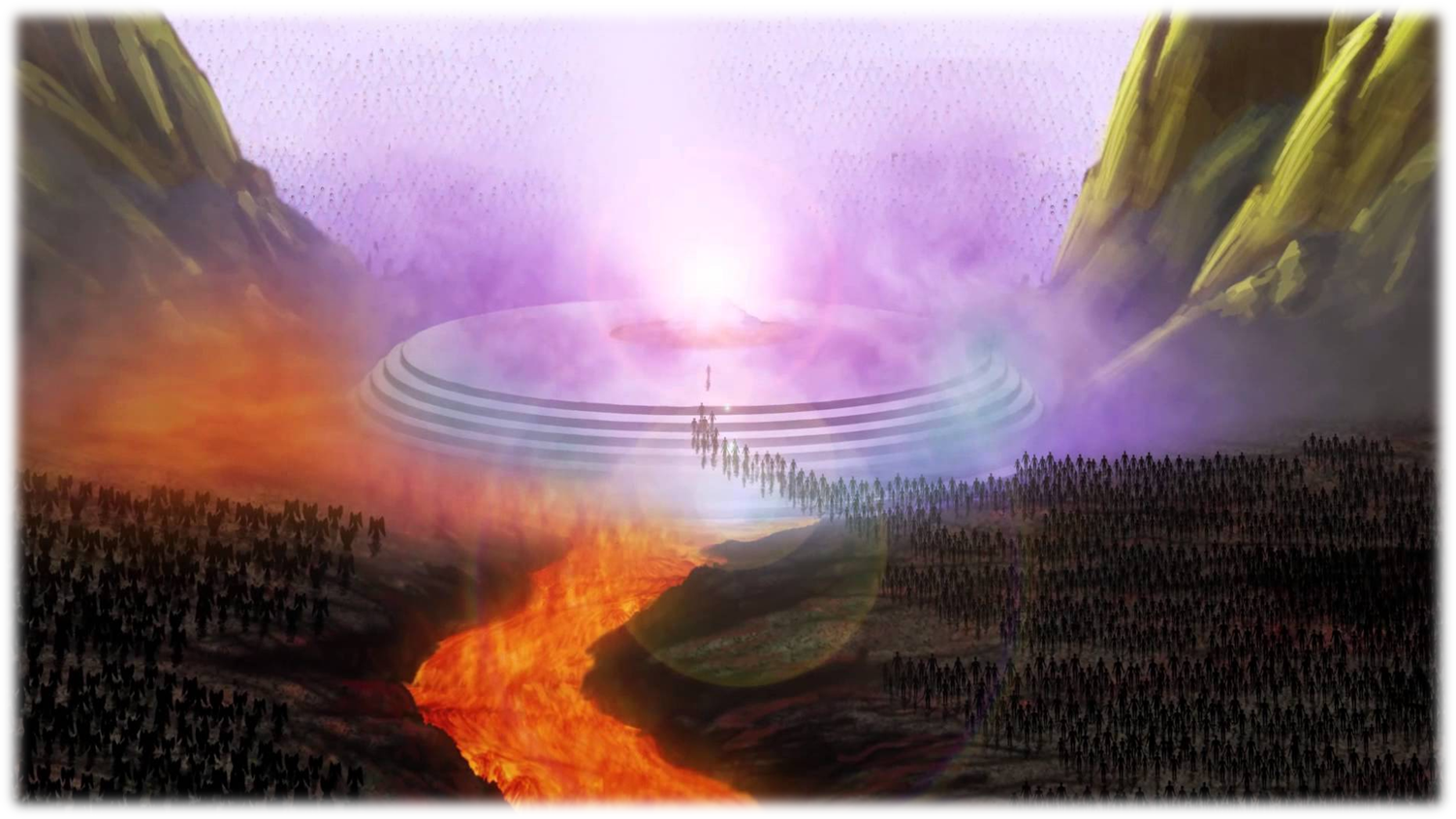 “A fiery stream issued and came forth from before him: thousand thousands ministered unto him, and ten thousand times ten thousand stood before him: the judgment was set, and the books were opened.” (Daniel 7:10)
“And death and hell were cast into the lake of fire. This is the second death.”
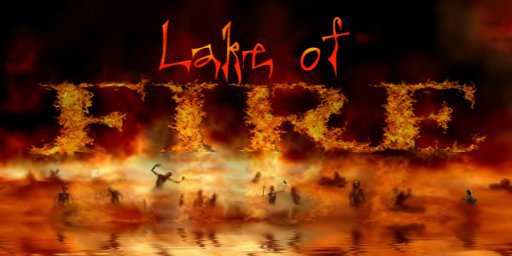 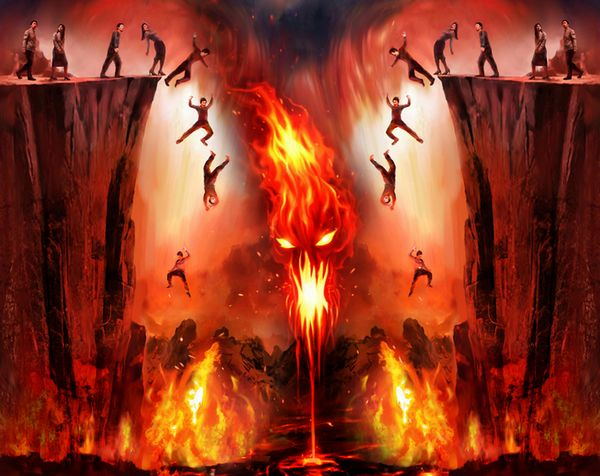 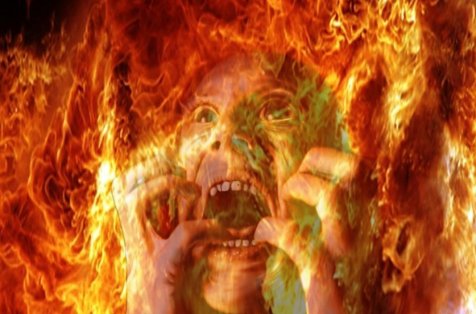 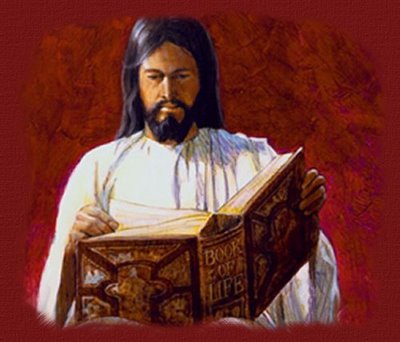 “And whosoever was not found written in the book of life was cast into the lake of fire.”
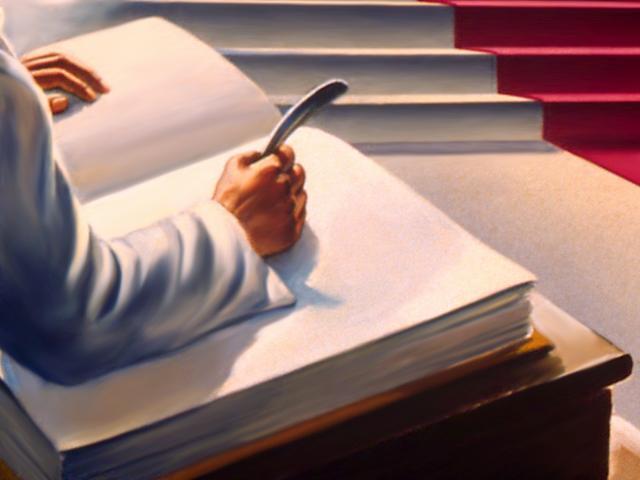 Is your  name in the book of life?